Natural language processing
Hila Levi
May, 2020
© All rights reserved with the author
motivation
Research discipline
Industry related
© All rights reserved with the author
Outline
Few words about Transfer learning
Word embedding
Word2vec, BPE, ELMO
NLP in a nutshell
Language models, Tasks, RNNs, Attention
Transformers
Recent architectures
GPT, BERT, GPT2,…
Transfer learning
Feature transfer
Model transfer
© All rights reserved with the author
Transfer learning
Expected Gains:
1. Higher results
2. Faster convergence
3. Learning from fewer training examples
Labeled data Task 1
Labeled data Task 2
Labeled data Task 3
Feature Transfer (e.g. Elmo)
Model Transfer (e.g. Bert)
Lots of  Unlabeled Text Data
Knowledge
© All rights reserved with the author
(NLP)
Feature transfer = word embedding
Feature transfer =
Feature transfer
Better representation includes information:
1. Similarity between words
2. Relations between pairs of words
3. Added syntax / semantic information
4. Using a lower dimension subspace
Labeled data Task 1
Complex task specific model
Better representation
Knowledge
Words in a sentence
© All rights reserved with the author
model transfer
Labeled data Task 1
Replace last layers
MODEL
MODEL
Knowledge
© All rights reserved with the author
Questions?
Knowledge
Questions?
© All rights reserved with the author
Outline
Few words about Transfer learning
Word embedding
Word2vec, BPE, ELMO
NLP in a nutshell
Tasks, Language models, seq2seq, Attention
Transformers
Recent architectures
GPT, BERT, GPT2,…
© All rights reserved with the author
Word embedding
Goal:
Transform the free-text words into numeric values

Word2vec (2013), BPE (2016), ELMO (2018)
Glove, Cove, Fasttext, WordPiece, SentencePiece, …
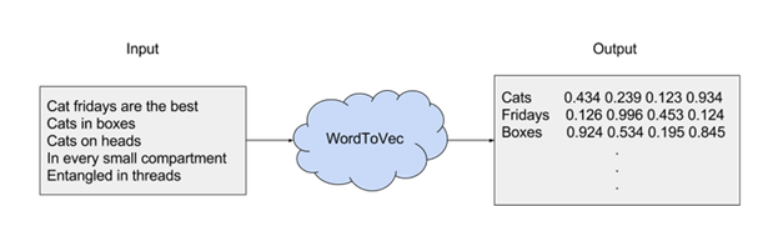 © All rights reserved with the author
Distributed representation of words
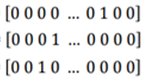 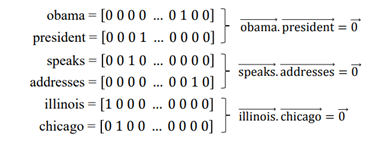 Dot product  similarity
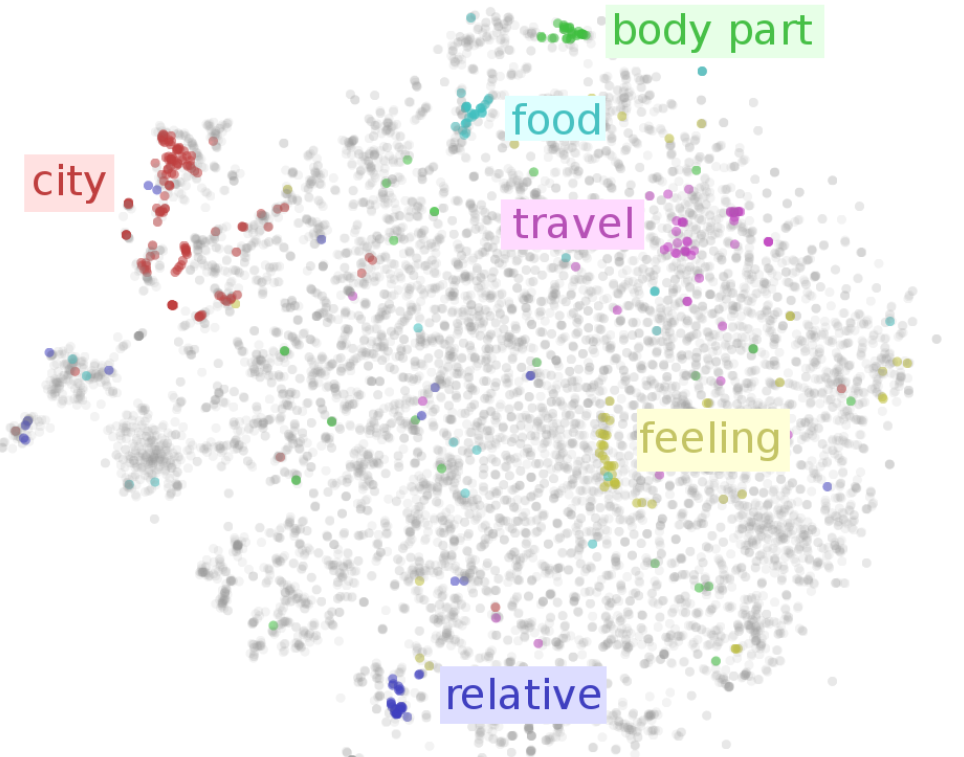 © All rights reserved with the author
“Efficient Estimation of Word Representations in Vector Space”, Mikolov et al, 2013 (Google)
word2vec
How: 
By using context
Self supervised manner
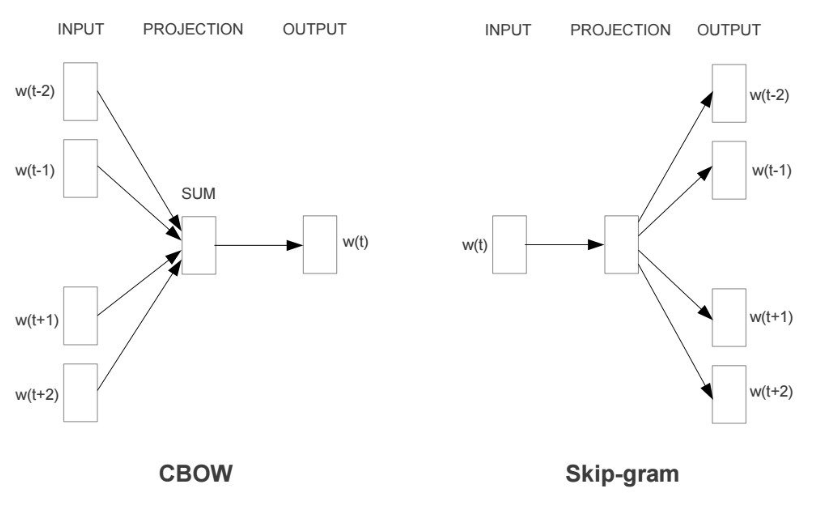 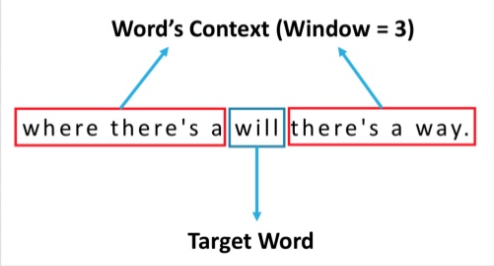 Synonyms
    Polysemy   X
© All rights reserved with the author
Architecture (skip-gram)
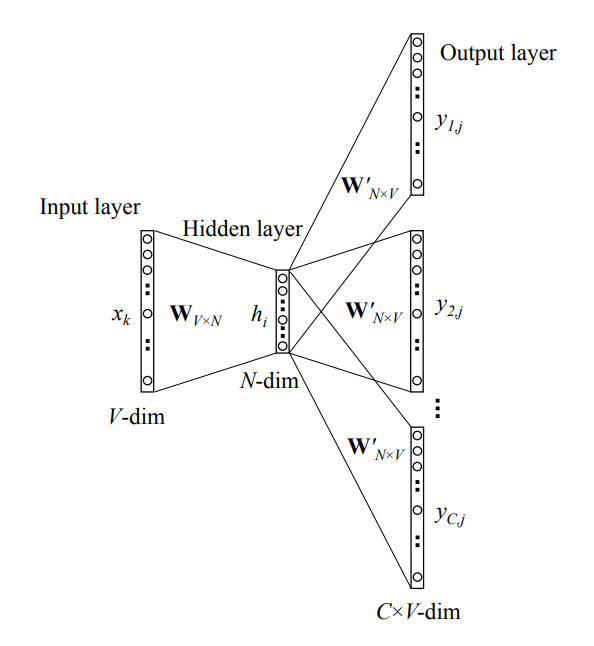 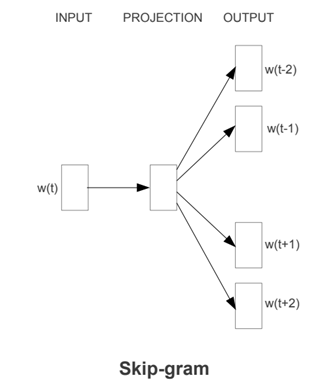 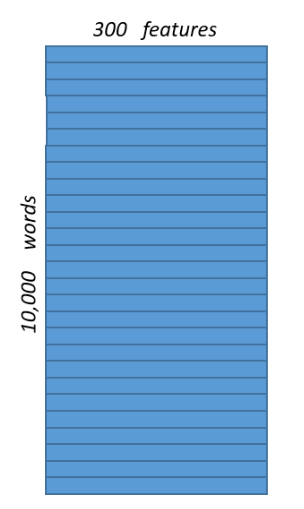 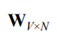 © All rights reserved with the author
Evaluation
Microsoft sentence completion challenge:
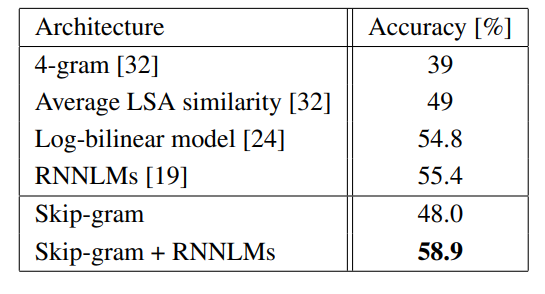 How to evaluate:
1. Sentence completion
2. Descriptor math
3. Transfer learning to downstream tasks
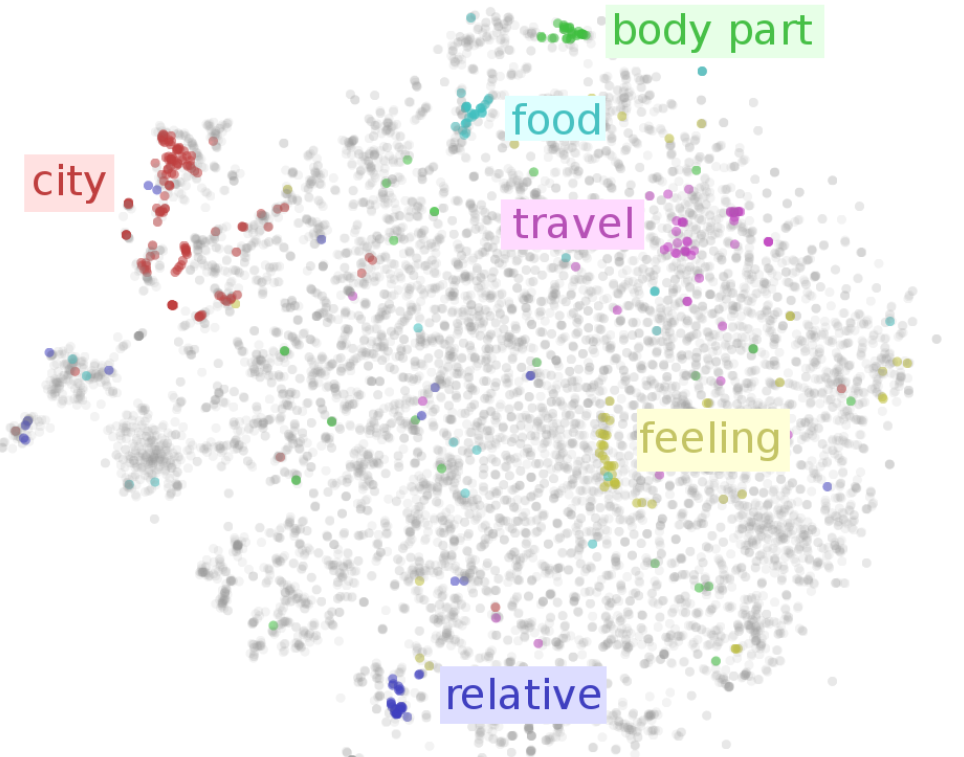 What about relations?
© All rights reserved with the author
“Efficient Estimation of Word Representations in Vector Space”, Mikolov et al, 2013 (Google)
Evaluation (II) – descriptors math
X = vector(”biggest”)−vector(”big”) + vector(”small”)
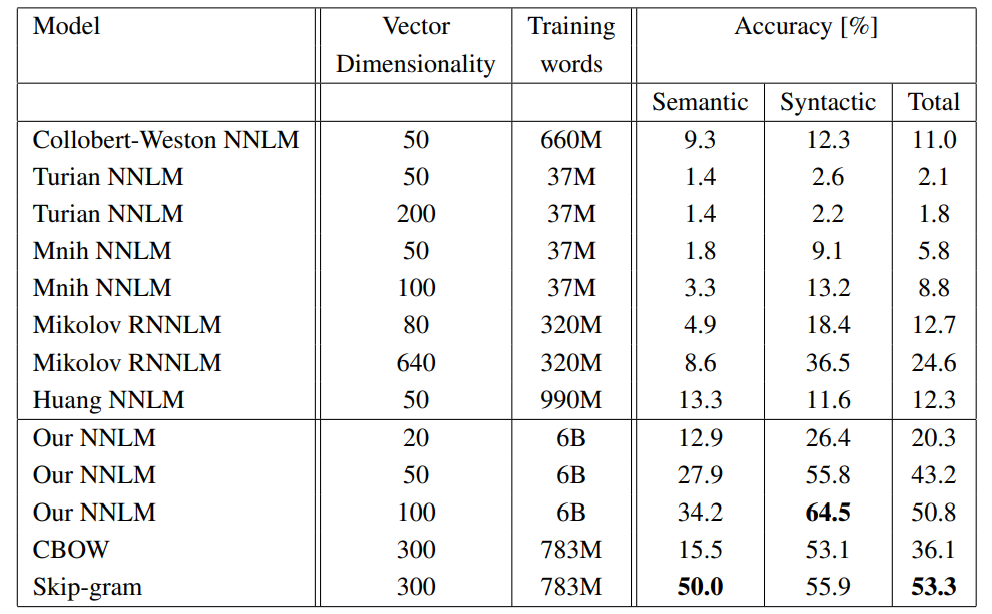 © All rights reserved with the author
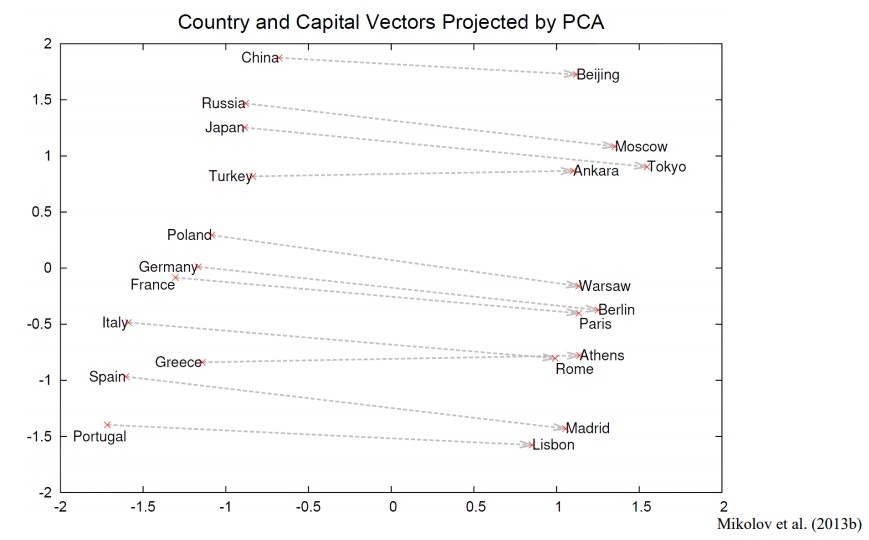 Constant difference vector
f(“Paris”)-f(“France”)+f(“Germany”)=f(“Berlin”)
© All rights reserved with the author
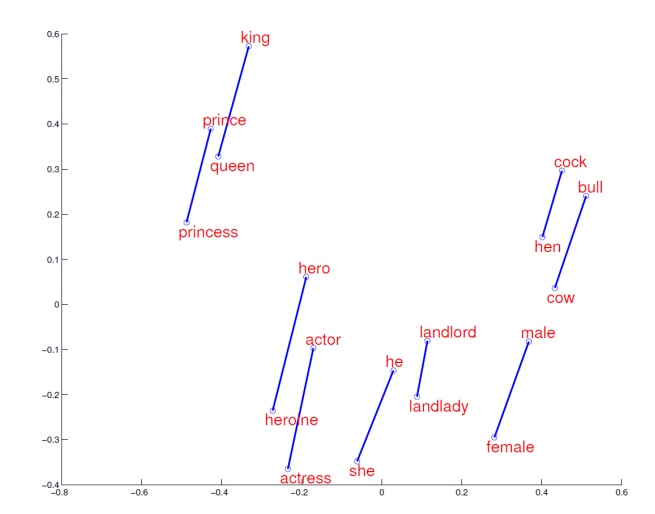 © All rights reserved with the author
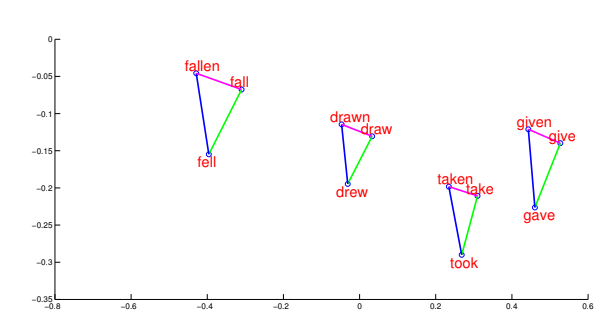 © All rights reserved with the author
Other associations
Iraq - Violence = Jordan
Human - Animal = Ethics
President - Power = Prime Minister
Library - Books = Hall
…
Main disadvantages:
1. Closed word vocabulary
2. Polysemy
© All rights reserved with the author
“Neural Machine Translation of Rare Words with Subword Units”, Sennrich et al, 2016
Byte-pair encoding (BPE)
Main disadvantages:
1. Closed word vocabulary
2. Polysemy
Problem - out-of-vocabulary words:
named entities (Barack Obama)
cognates and loanwords (claustrophobia)
morphologically complex words (solar system Sonnensystem)
Solution – A closed sub-word vocabulary
BPE is actually a frequency-based character concatenating algorithm
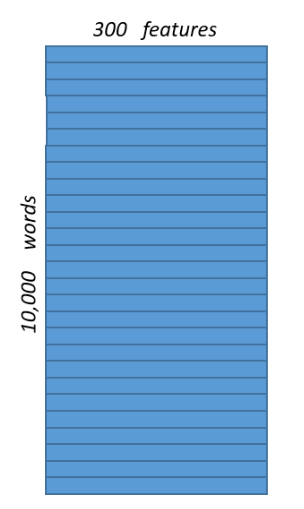 Sub-word = concatenated characters
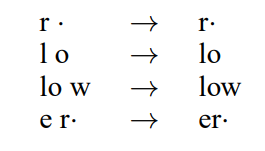 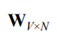 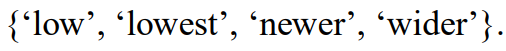 Sub-words
Tokens
© All rights reserved with the author
Word2vec / BPE  feature transfer
Better representation may refer to:
1. Similarity between words
2. Relations between pairs of words
3. Added syntax / semantic information
4. Using a lower dimension subspace
Labeled data Task 1
Complex specific task model
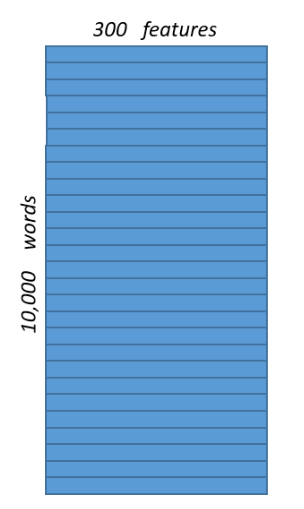 Word2vecBPE
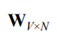 Better representation
Words in a sentence
© All rights reserved with the author
“Deep contextualized word representations”, Peters et al, 2018 (WU)
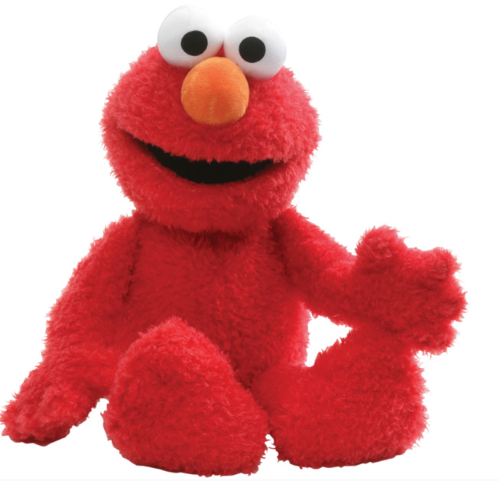 elmo
Motivation:
Model Polysemy – words may have different meanings in different contexts
Deeper word representations
Contributions:
Represent word vectors also by their context 
SOTA results on several downstream tasks
Recent work
Competitive to GPT/BERT
Main disadvantages:
1. Closed vocabulary
2. Polysemy
© All rights reserved with the author
It’s still a pre-trained word embedding model
Complex specific task model
ELMO
Better representation
Words in a sentence
© All rights reserved with the author
But,
Evaluated on the fly depending on the specific input and on the downstream task
Task specific
Labeled data Task 1
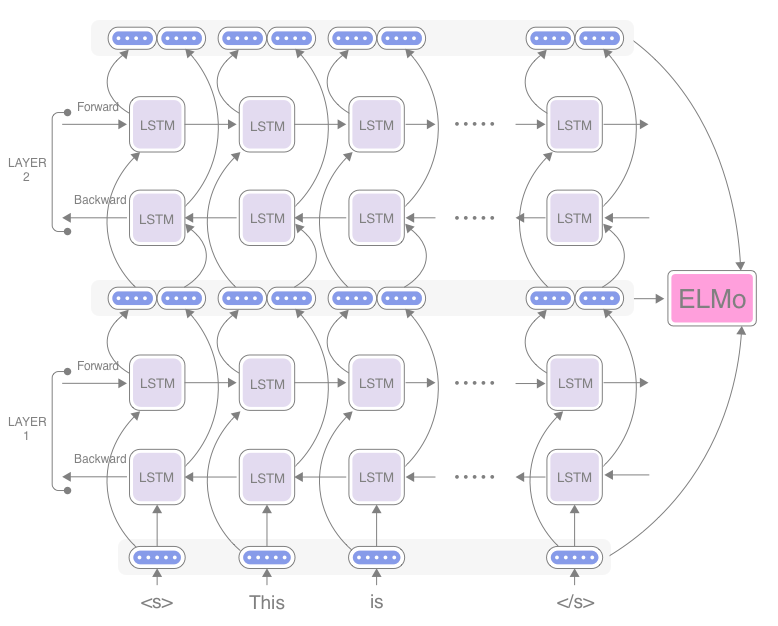 Complex task specific model
Evaluation mode
The architecture will be further explained in the next section
Training mode
ELMO - Represents words also by their context
© All rights reserved with the author
results
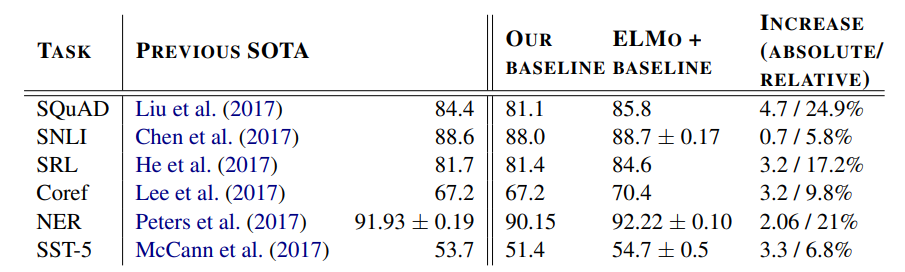 © All rights reserved with the author
summary
Several word embedding methods, all are self supervised
Word2vec
BPE (widely used with model transfer architectures)
ELMO (recent architecture, competitive results)
Word embedding = Feature transfer 
Terms/Tasks/architecture that should be further explained
© All rights reserved with the author
Questions?
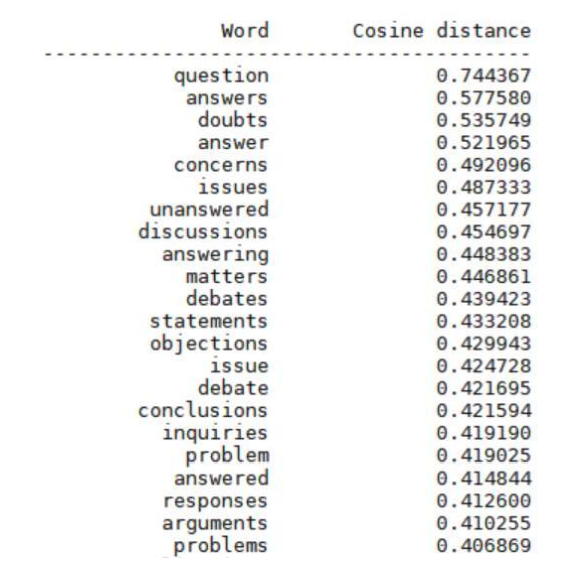 © All rights reserved with the author
Outline
Few words about Transfer learning
Word embedding = Feature transfer
NLP in a nutshell
Language models, tasks, recurrence, attention
Transformers
Recent architectures
GPT, BERT, GPT2,…
© All rights reserved with the author
Language models
Language is more than a list of words – lots of syntax and sematic relations
Language modelling goal is to calculate the probability of a sequence of words (sentence):

Can be used to find the probability of the next word in the sequence:

gpt2_demo
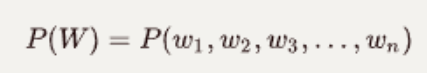 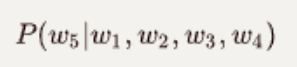 Generative task
Self-supervision
© All rights reserved with the author
A sequence of words as input 
A sequence of words as output

A sequential processing model
Metrics
Downstream  tasks (Datasets)
Computational Models
Language modelling
Perplexity – exponentiation of the entropy. Lower is better
Syntax tasks
Named Entity Recognition (NER)
Part-of-Speech (POS) Tagging 
Sentence Acceptability (CoLA)
Semantic tasks
Question Answering (SQuAD, RACE)
Common Sense Reasoning (SWAG)
Semantic Role Labeling (CoNLL2004)
Natural Language Inference (RTE, MNLI, SciTail)  
Sentence similarity (MRPC, QQP)
Accuracy / F1
Generative tasks
Machine Translation (WMT)
Question Answering 
Summarization
BLUE - bilingual evaluation understudy, higher is better.
Multi-Task benchmark (GLUE)
ROUGE, higher is better.
© All rights reserved with the author
Sequential processing
Trivially modeled with a recurrent network (e.g. RNN), sometimes in an encoder-decoder framework
An auto-regressive model
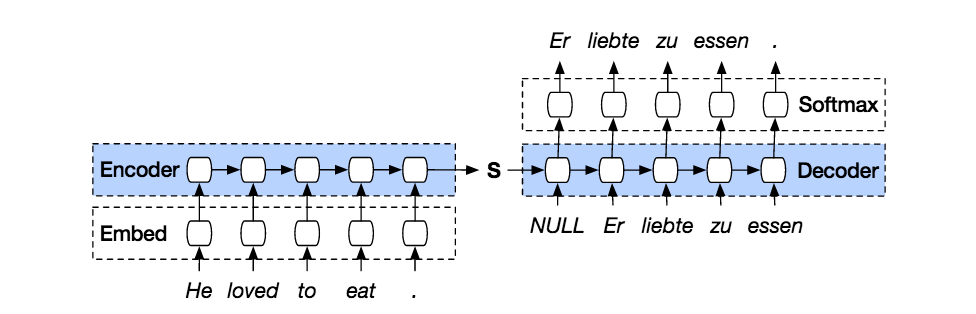 © All rights reserved with the author
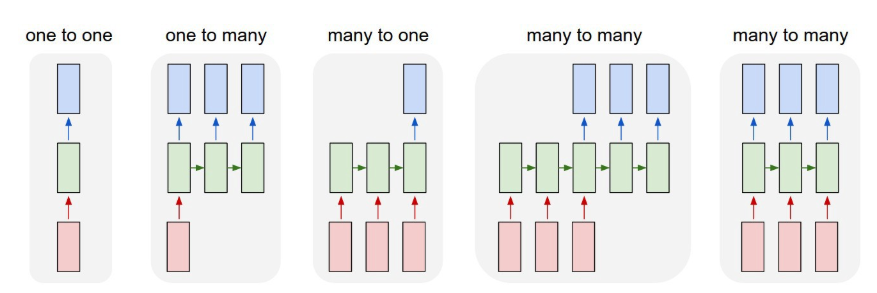 Recap - RNN
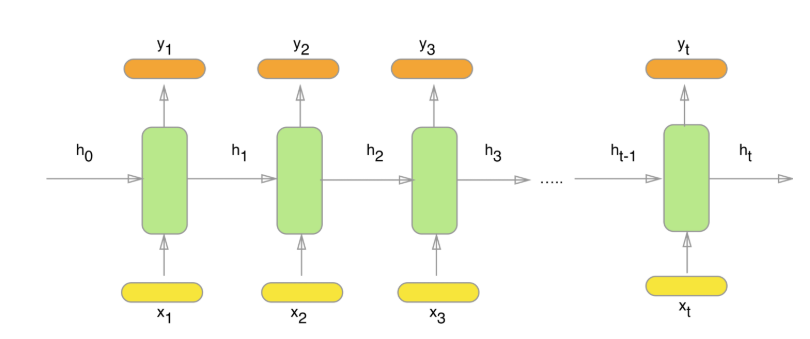 model sequence of data (i.e. time series)



LSTM / GRU
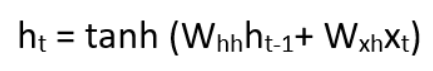 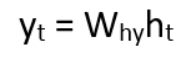 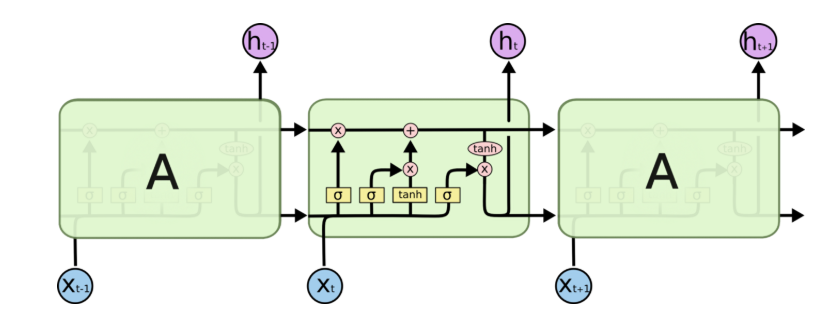 © All rights reserved with the author
“Outrageously large neural networks: The sparsely-gated mixture-of-experts layers”, Shazeer et al, 2017
MOE (i)
“Outrageously large neural networks: The sparsely-gated mixture-of-experts layers” – Shazeer et al, 2017
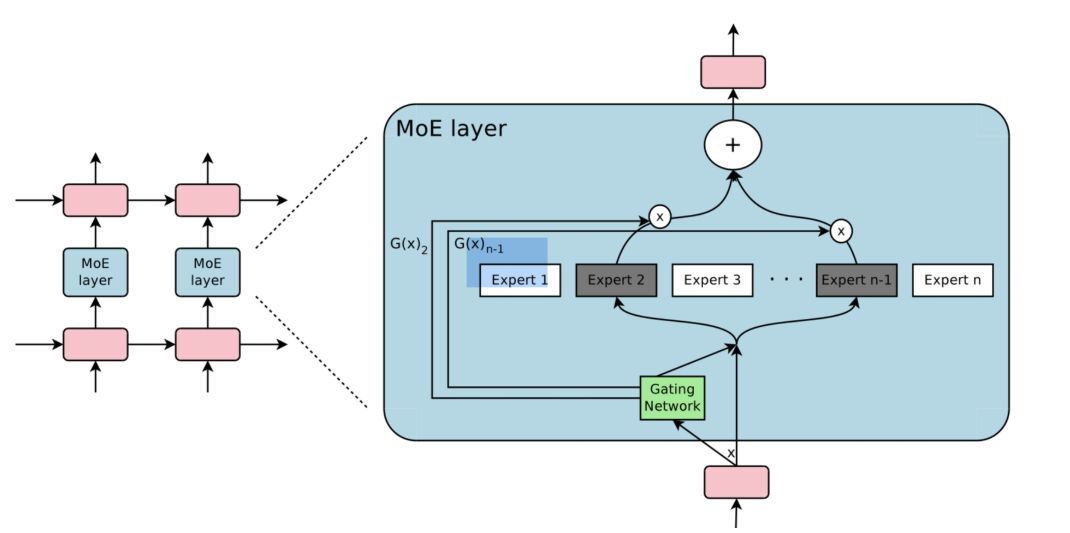 © All rights reserved with the author
“Deep contextualized word representations”, Peters et al, 2018 (WU)
Elmo – 2 layers of biLSTM
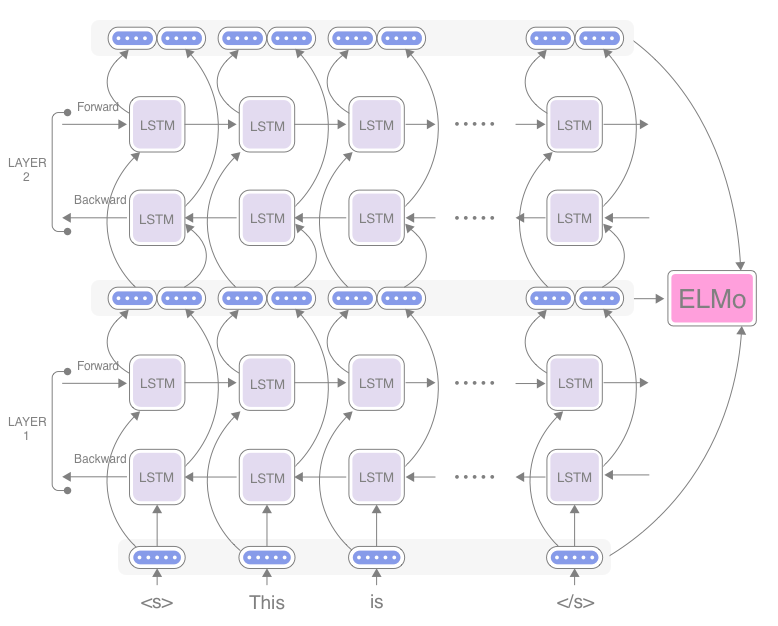 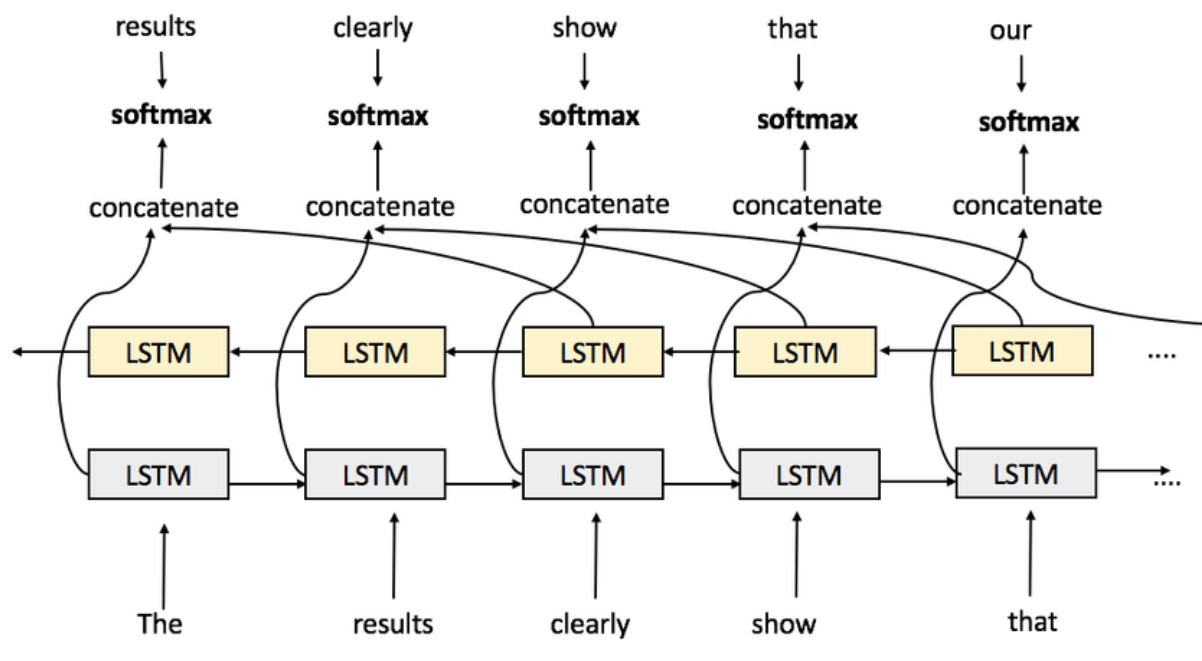 93M parameters
© All rights reserved with the author
Questions?
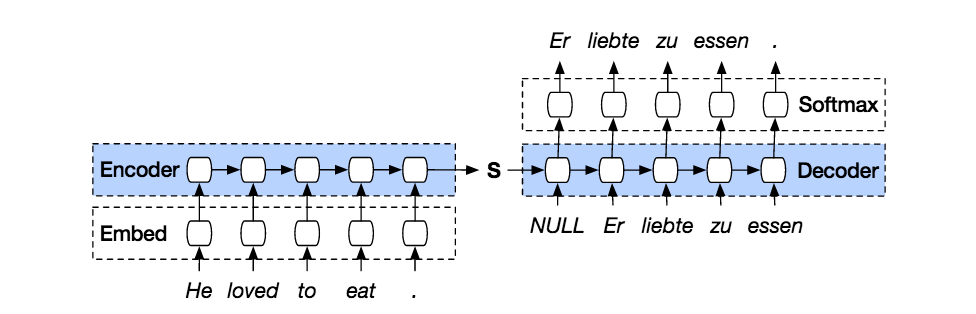 Avez  vous  des questions ?
Avez vous des questions
Do   you  have questions ?
© All rights reserved with the author
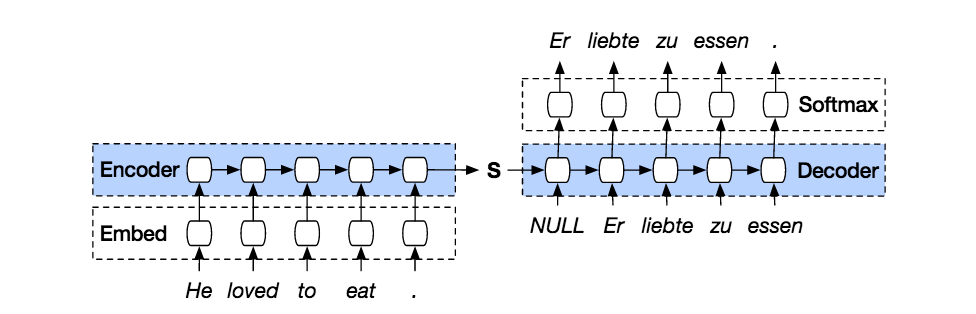 attention
Motivation:
Directly attending the encoders values
Query, Key, Value paradigm
Dot product
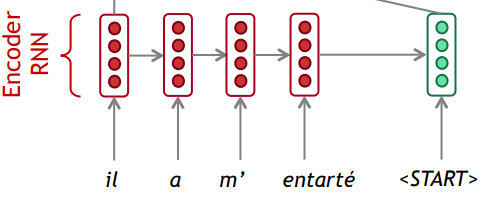 Normalize  Softmax
s
Query
Query
Query
Weighted sum
Keys, Values
Decoder
Encoder
Dot product
Normalize  Softmax
Weighted sum
© All rights reserved with the author
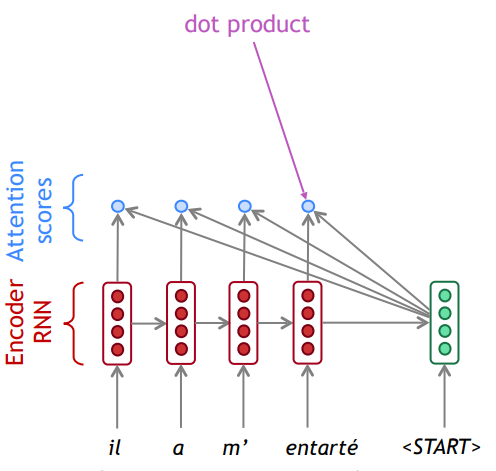 Query
Dot product
Normalize  Softmax
Weighted sum
© All rights reserved with the author
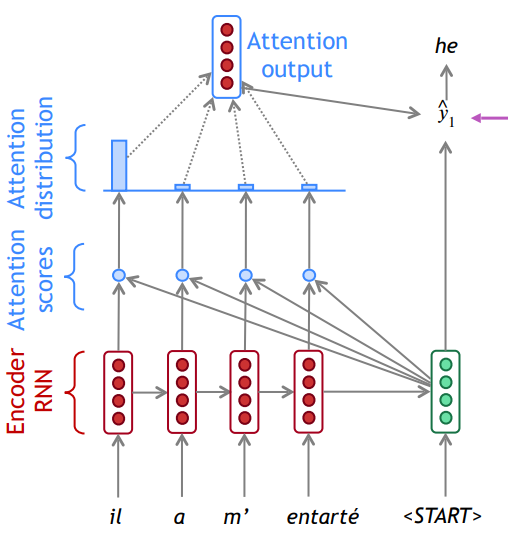 Query
Dot product
Normalize  Softmax
Weighted sum
© All rights reserved with the author
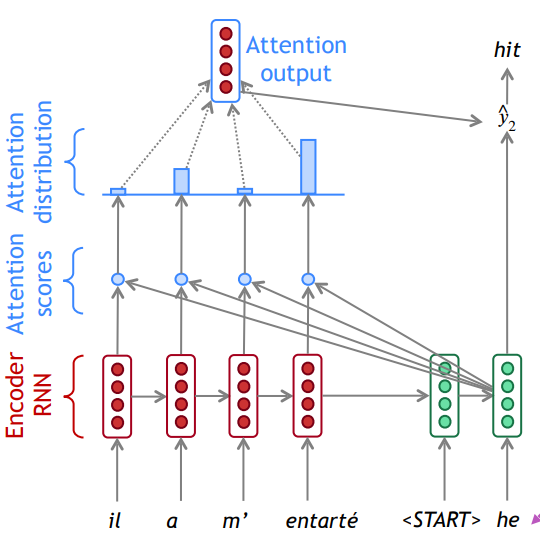 Query
Dot product
Normalize  Softmax
Weighted sum
© All rights reserved with the author
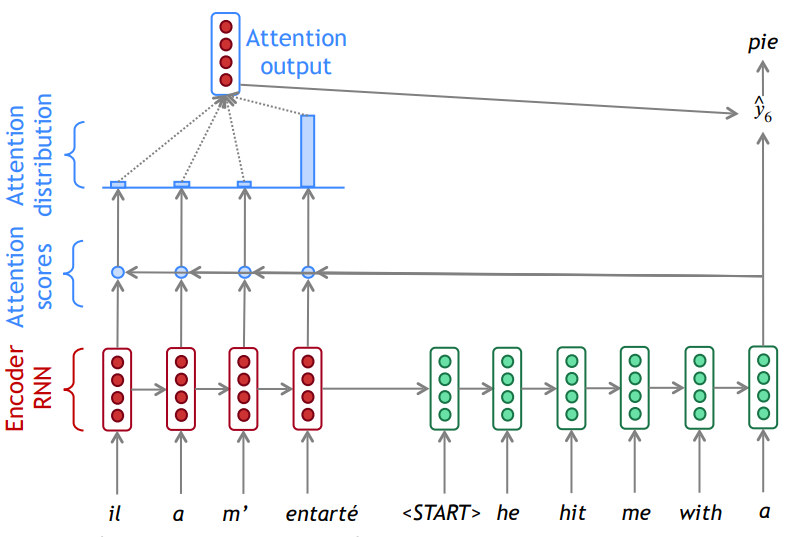 scores
Norm scores
© All rights reserved with the author
ConvS2s
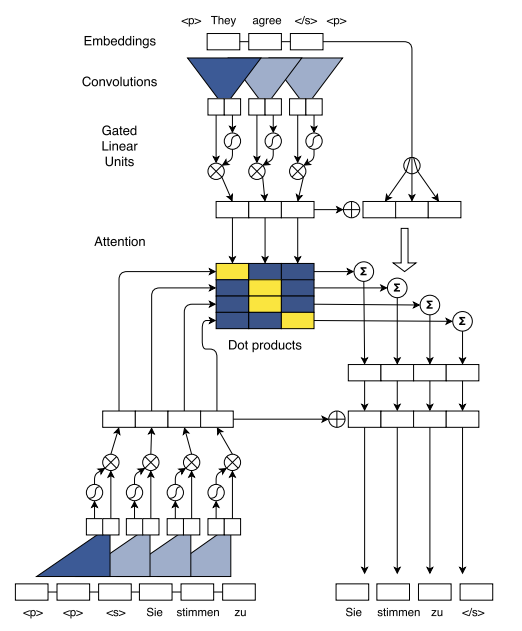 “Convolutional sequence to sequence learning”, Gehring et al, 2017
© All rights reserved with the author
summary
Language modeling (self-supervised) as a core task 
Many downstream tasks with their typical datasets and metrics
Computational models – Recurrence, Attention
Attention mechanism is a promising direction
© All rights reserved with the author
Questions?
Q
t
?
n
s
u
e
i
o
© All rights reserved with the author
Outline
Few words about Transfer learning
Word embedding
Word2vec, BPE, ELMO
NLP in a nutshell
Tasks, Language models, seq2seq, Attention
Transformers
Recent architectures
GPT, BERT, GPT2,…
© All rights reserved with the author
Transformer - background
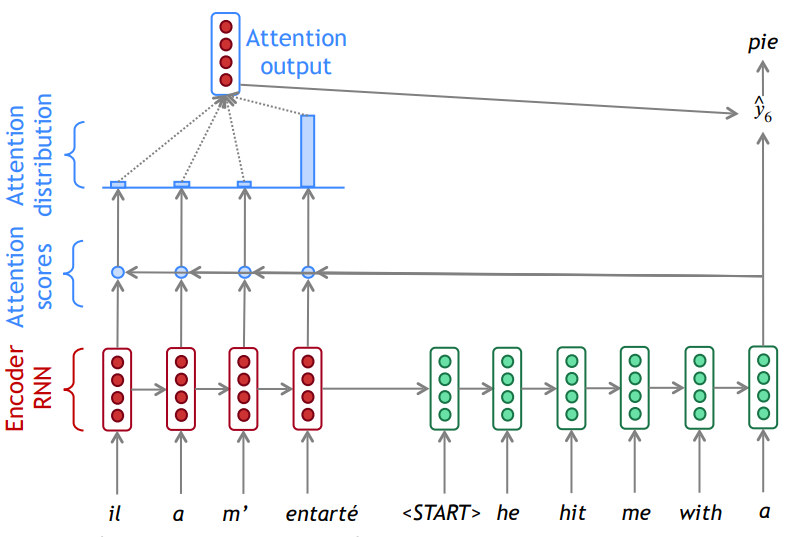 scores
Norm scores
RNN
RNN
© All rights reserved with the author
RNN / LSTM disadvantages
Attending distant words - “distance” between positions is linear
“The horse didn’t eat the straw because it wasn’t hungry”
“The horse didn’t eat the straw because it wasn’t tasty”
Sequential computation inhibits parallelization
Solved with the self-attention (TRANSFORMER) mechanism
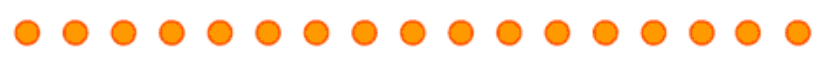 © All rights reserved with the author
conv disadvantages
Attending distant words - “distance” between positions is logarithmic
Sequential computation inhibits parallelization 
Attending by position vs attending by context
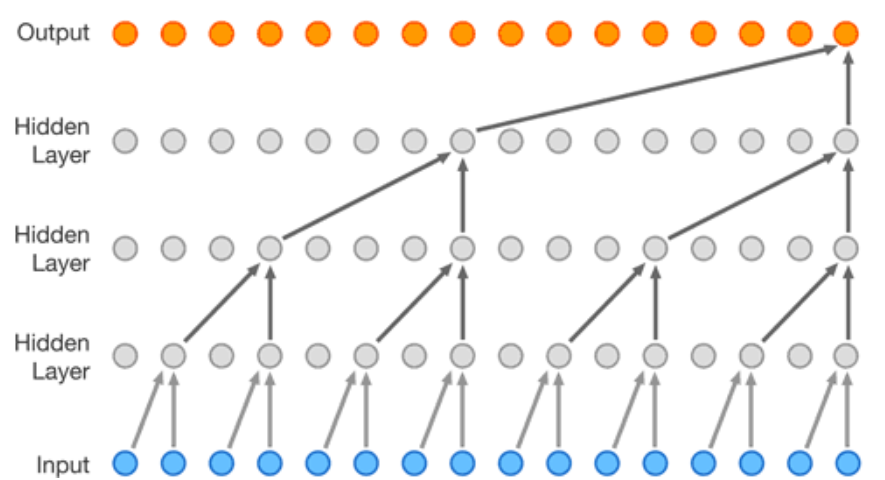 Solved with the self -attention mechanism
© All rights reserved with the author
CPUs – race through a series of tasks requiring lots of interactivity
GPUs - break complex problems into thousands or millions of separate tasks and work them out at once
© All rights reserved with the author
“Attention Is All You Need”, Vaswani et al, 2017
Transformer
Motivation:
Replace the RNNs with an attention like mechanism 
Contributions:
Relying entirely on attention mechanism
Allows significantly more parallelization (12 hours, 8 GPUs)
SOTA results (translation)
© All rights reserved with the author
Transformer - architecture
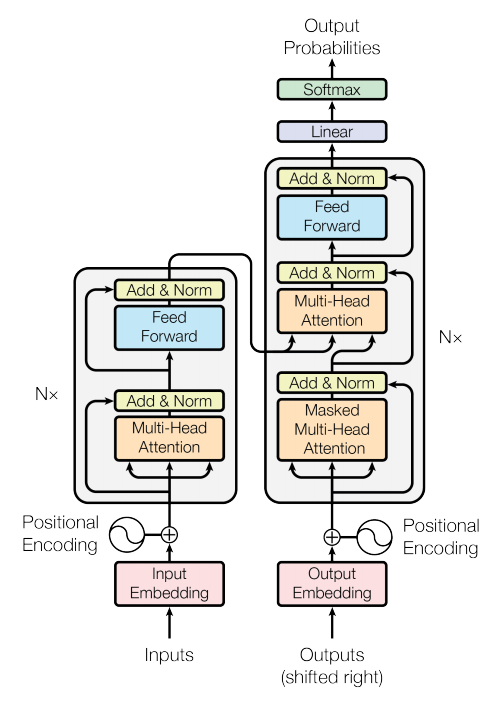 So – where is the difference?
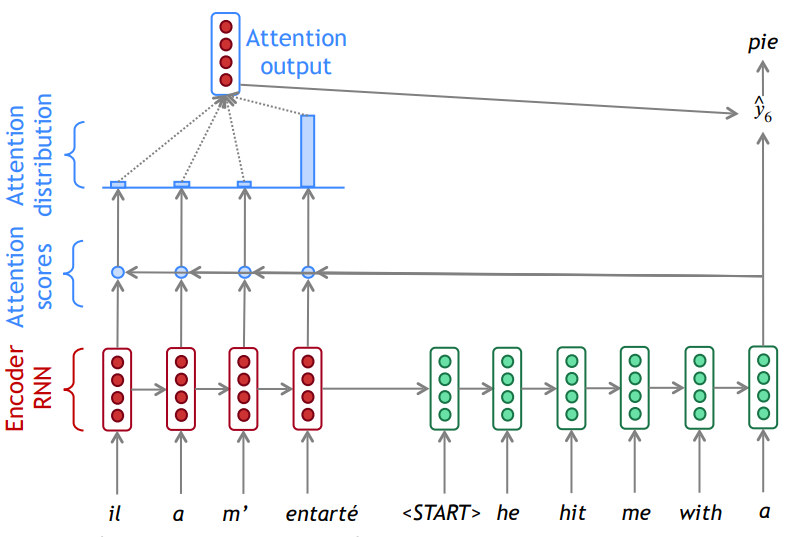 q
k
v
RNN
RNN
© All rights reserved with the author
Self-attention layer (encoder)
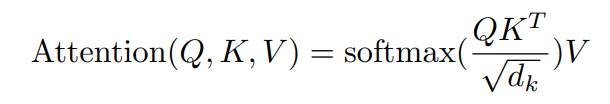 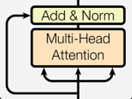 Dot product
value
key
query
Normalize  Softmax
Weighted sum
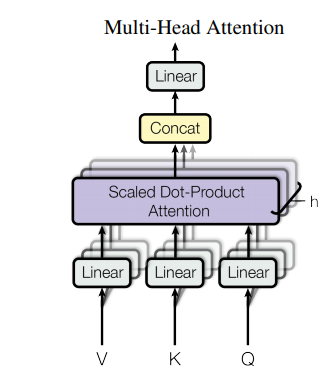 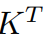 Linear
Linear
Linear
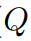 scores
Norm scores
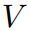 © All rights reserved with the author
Non Local Module (Deep learning)
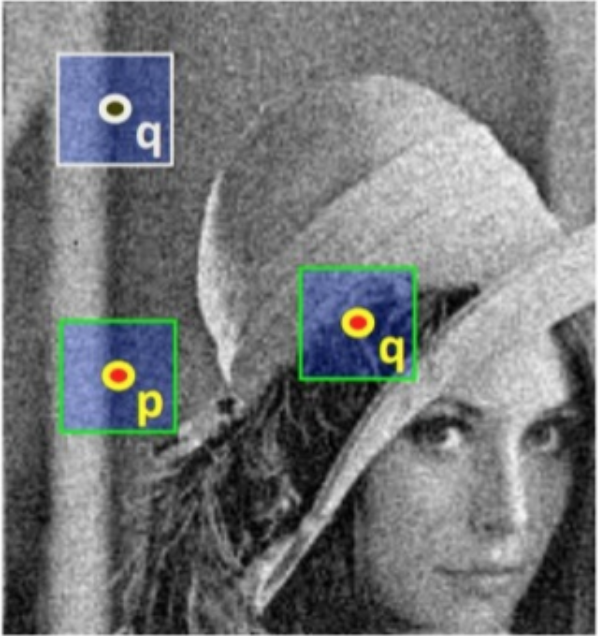 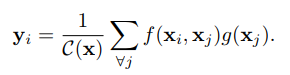 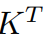 f(   ,     )
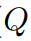 scores
Norm scores
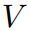 © All rights reserved with the author
[Speaker Notes: In exactly the same manner, the NL module applies the same operations on a feature map
It is formalized with this equation. 
Here, x is the input, and y is the output. I is the patch under consideration and j runs over all the patches in the image. C is a normalization factor.
The equation is implemented with matrix multiplication. 

Up to now I have talked about an image with patches. It is the same with tensors. 
This is our tensor. It has spatial dimensions and channels dimension.
This is xi, these are xjs.

For comparison: Here is a convolution layer. The information for this pixel comes from a local neighbourhood around the pixel with a predefined weights. 
The non local module  on the other hand summarized information from all the xjs in the featuremap, even those that are far away from our xi, based on their similarity to the xi. 
This is A popular similarity function. Theta and phi are just linear functions of x, we calculate their dot product and taking an exponent.  
This part, without the exponent, can be implemented with matrix multiplication.
Actually the exponent can be calculated with the normalization factor as a softmax operation.]
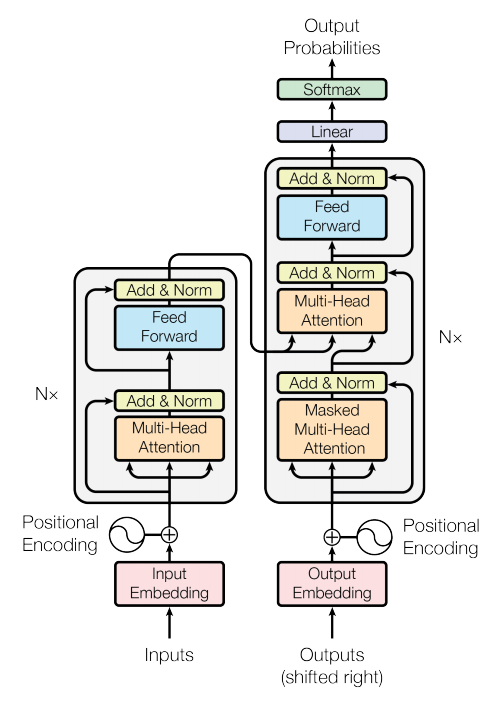 Three different layers of attention
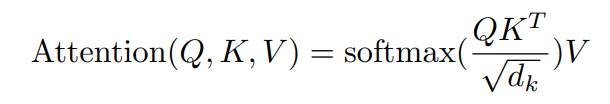 v
k
q
Training mode
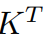 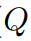 scores
ST
Norm scores
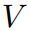 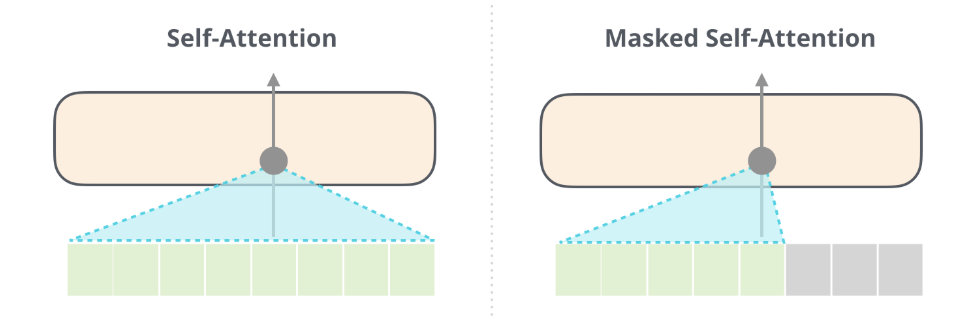 © All rights reserved with the author
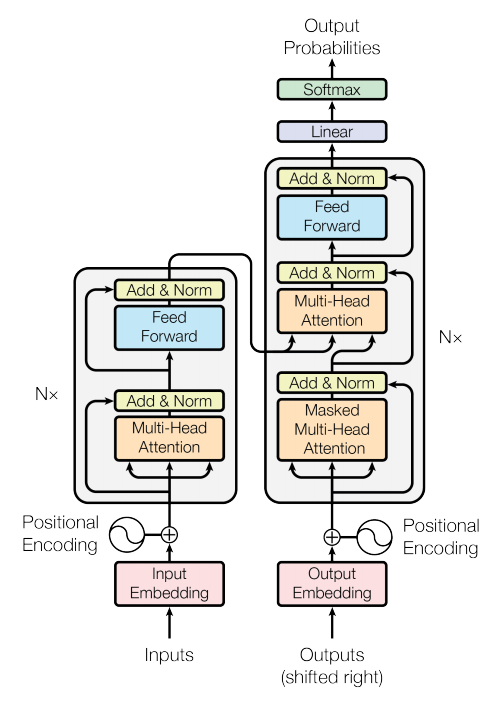 Position encoding
Problem: we have lost the information about the order of the words in the sentence
Solution: position encoding
+
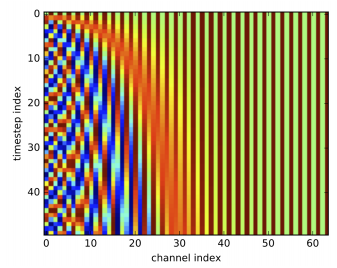 =
{
N
© All rights reserved with the author
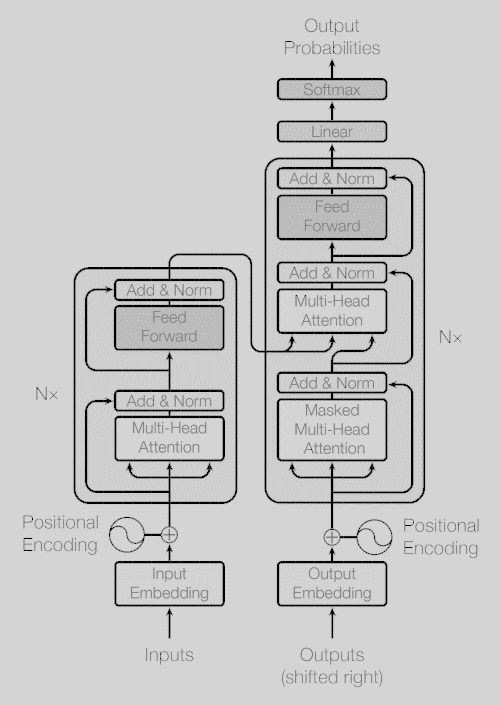 Full processing pipeline
Demo
© All rights reserved with the author
compexity
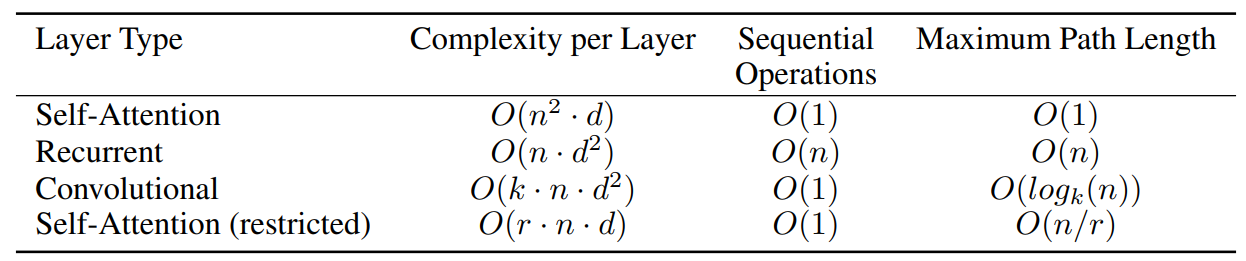 © All rights reserved with the author
results
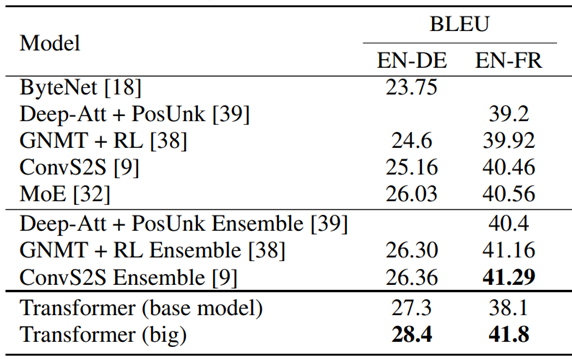 © All rights reserved with the author
t
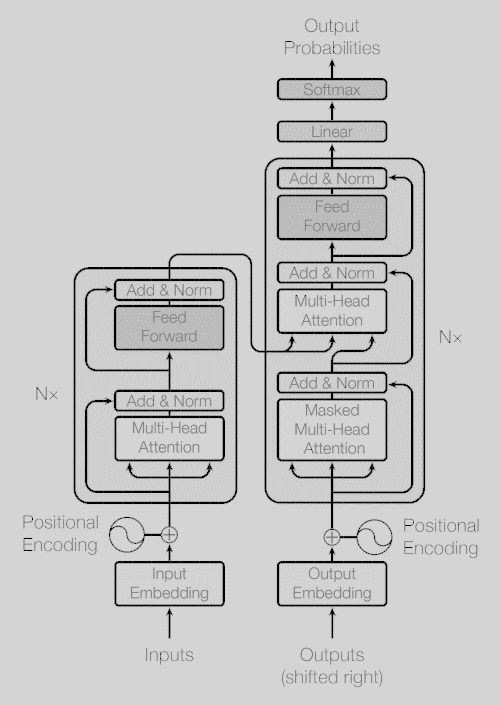 Questions?
q
u
e
s
© All rights reserved with the author
Outline
Few words about Transfer learning
Word embedding
Word2vec, BPE, ELMO
NLP in a nutshell
Tasks, Language models, seq2seq, Attention
Transformers
Recent architectures
GPT, BERT, GPT2,…
Transfer learning
Feature transfer
Model transfer
© All rights reserved with the author
model transfer
Replace last layers
MODEL
MODEL
Knowledge
© All rights reserved with the author
Improving Language Understanding by Generative Pre-Training”, Radford et al, 2018 (openAI)
GPT
Motivation:
Model transfer to target tasks
Contributions:
Model transfer with task specific input adaptations
SOTA results for several downstream tasks
© All rights reserved with the author
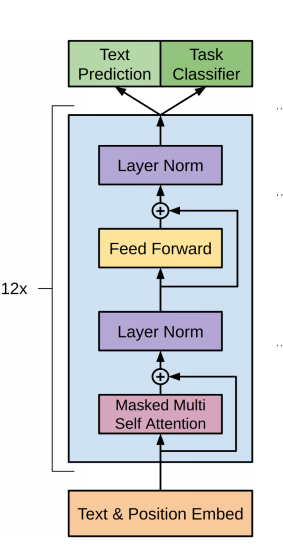 GPT - architecture
Transformer decoder 
BPE encoding, learned position embedding
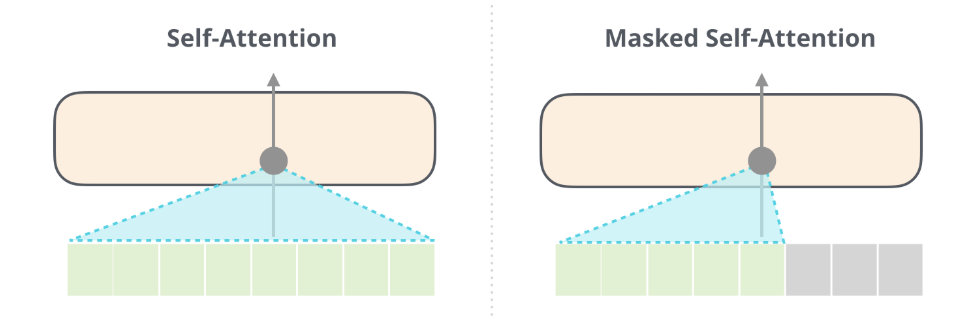 © All rights reserved with the author
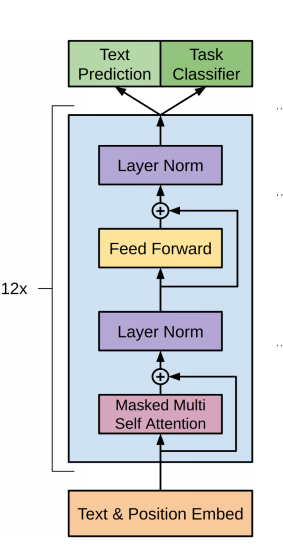 GPT - Pretraining
Language modelling objective
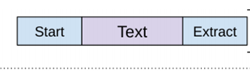 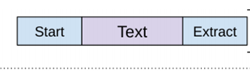 © All rights reserved with the author
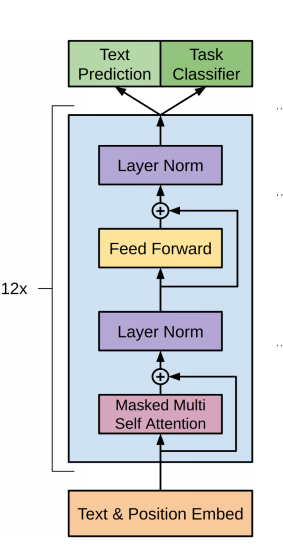 GPT - finetuning
Finetuning on downstream tasks by 
adding a linear output layer 
task-specific input transformation
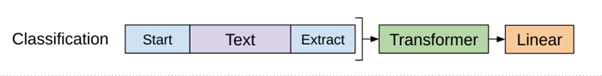 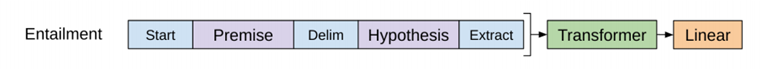 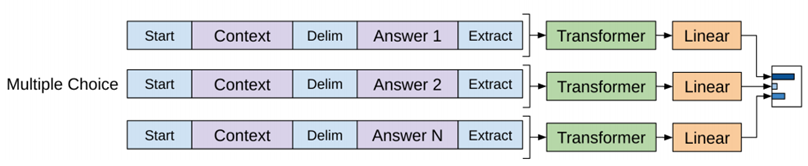 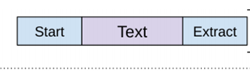 © All rights reserved with the author
Results – natural language inference
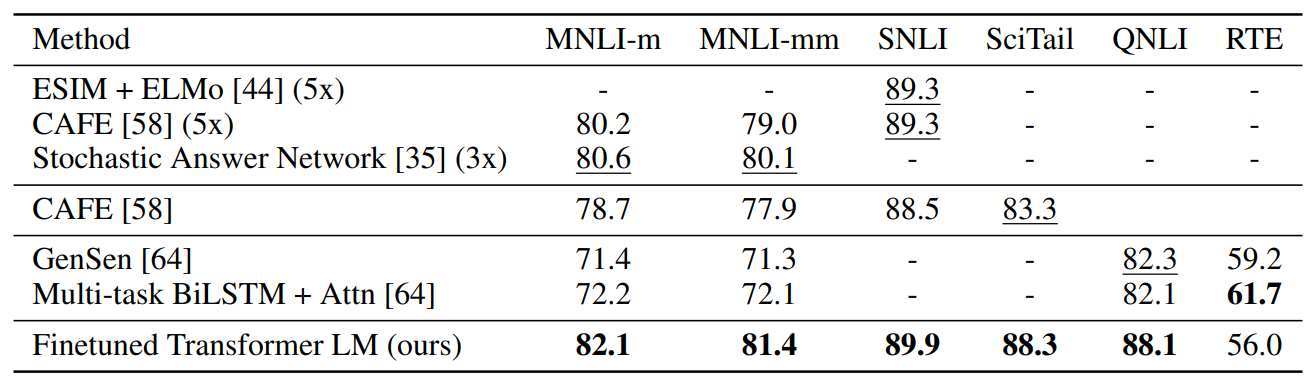 © All rights reserved with the author
Results – Question answering
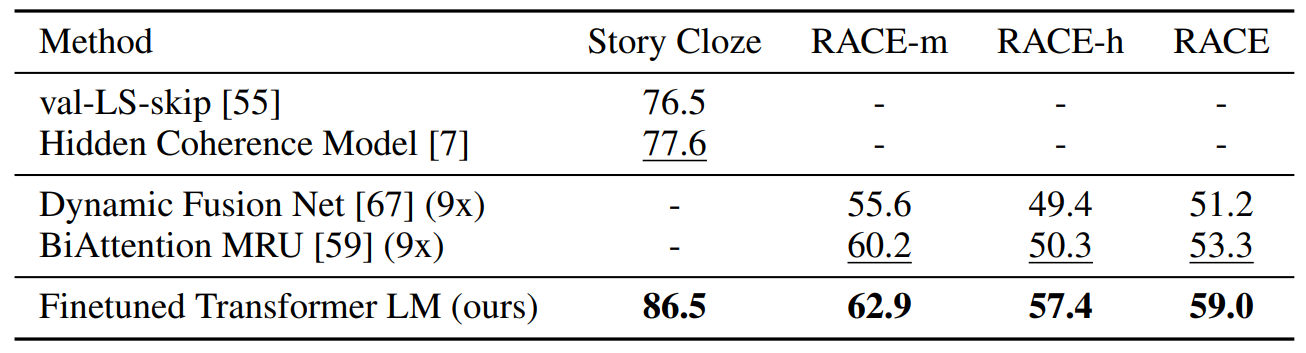 © All rights reserved with the author
Impact of number of layer transferred
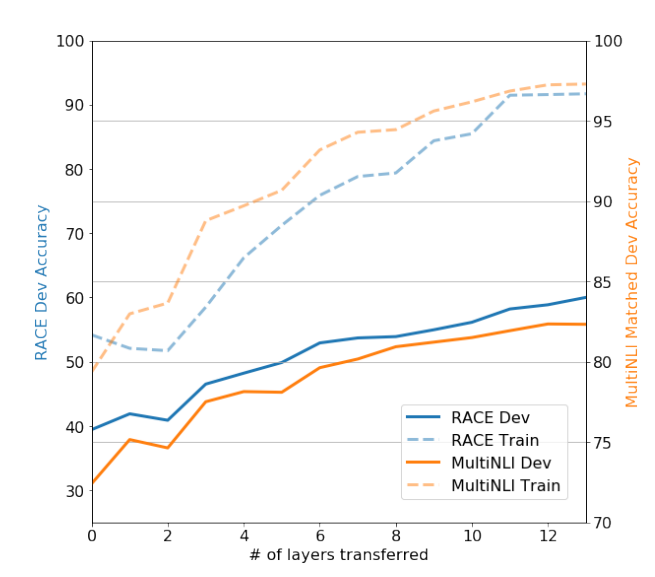 © All rights reserved with the author
Results – ablations (GLUE)
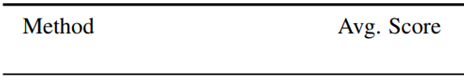 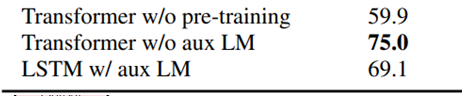 © All rights reserved with the author
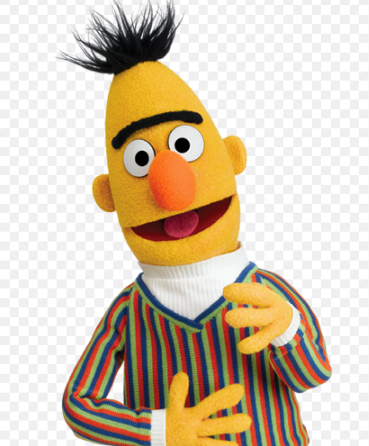 “BERT: Pre-training of Deep Bidirectional Transformers for Language Understanding”, Devlin et al, 2018 (Google)
BERT
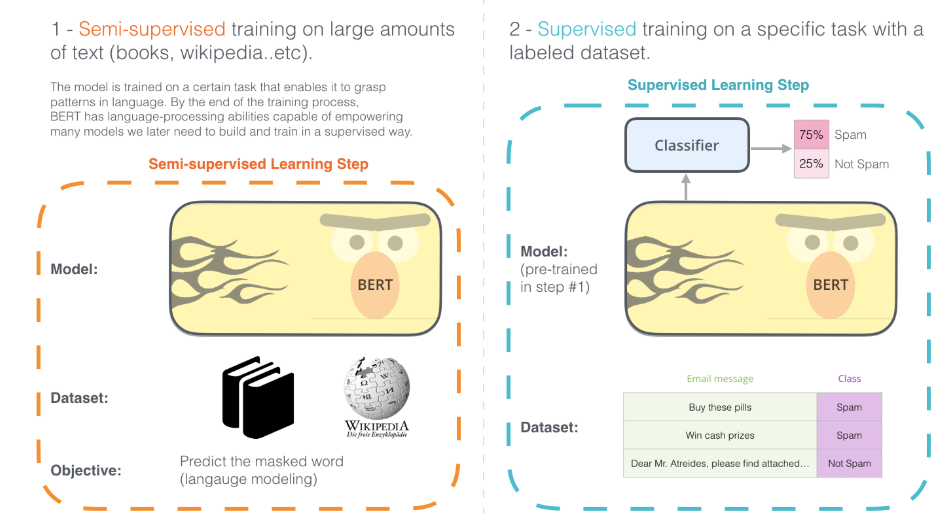 Motivation:
Model transfer 
Bidirectional processing
Contributions:
Bidirectional training by masked LM
No complex per-task architecture is needed
SOTA results on both sentence level and token level tasks
Bidirectional processing:
	ELMO, Transformer encoder
	Fill in the blanks
The beginning of a new era in NLP
© All rights reserved with the author
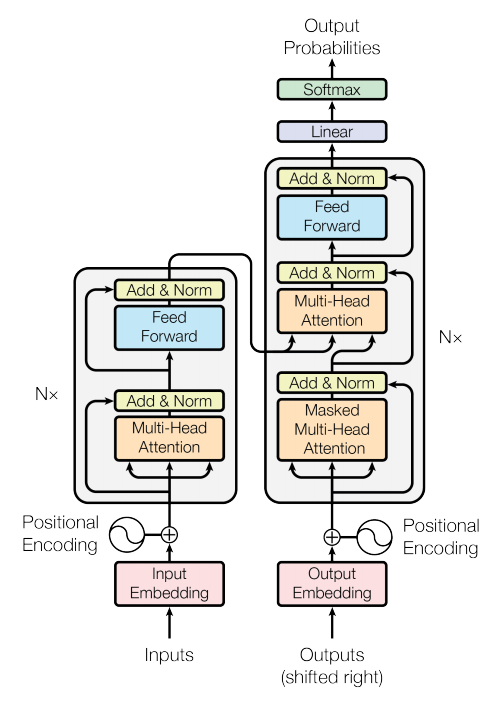 Bert - Architecture
Transformer encoder
BERT-base, 110Mparams (GPT)
BERT-large, 340Mparams
ResNet101:
42M Parameters
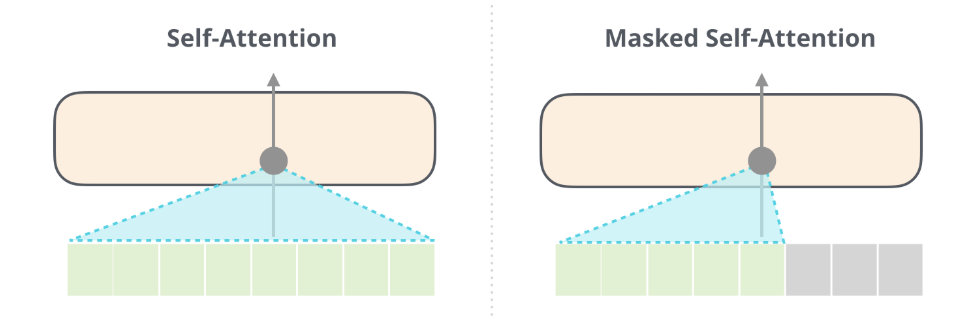 © All rights reserved with the author
Bert – input representations
Two sequences of continuous text – handle variety of downstream tasks
Larger training datasets (3.3Gwords)
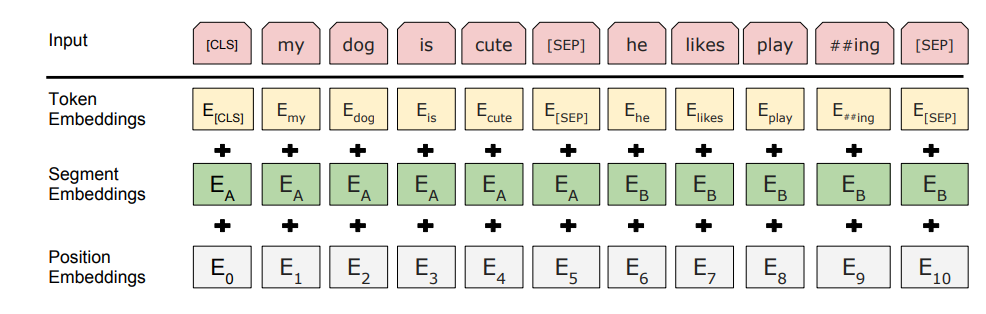 © All rights reserved with the author
Pre-training bert
Multi-task learning of two different tasks
Masked LM: (allows Bidirectional processing)
Mask 15% of the input tokens at random
Predict the masked token
Next sentence prediction:
Understanding the relationship between two sentences
Binary classification on C
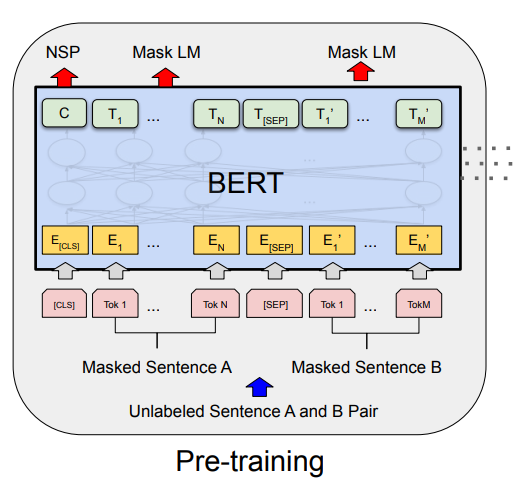 Fill in the blanks
© All rights reserved with the author
Finetuning bert
Just add the appropriate linear layer!
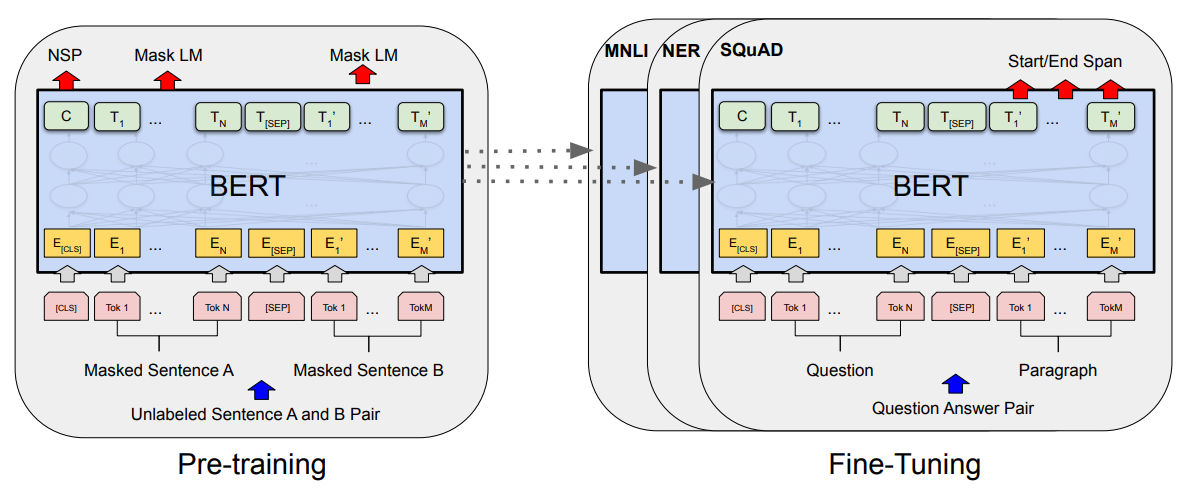 © All rights reserved with the author
Results - GLUE
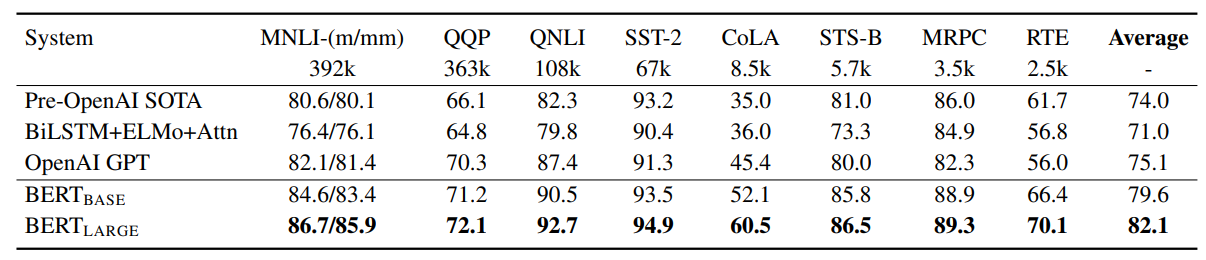 © All rights reserved with the author
Results – squad v1.1 / SWAG
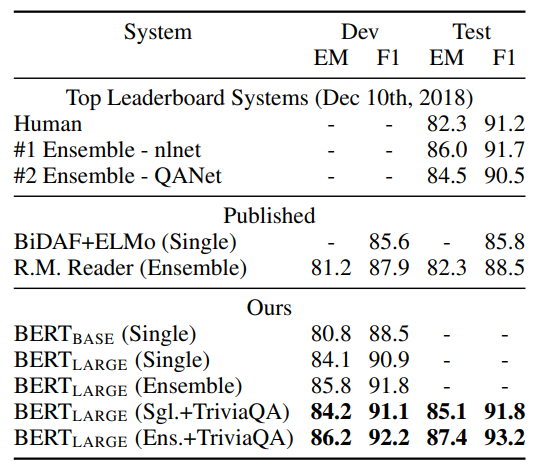 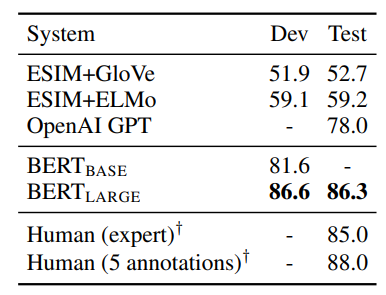 © All rights reserved with the author
ablations
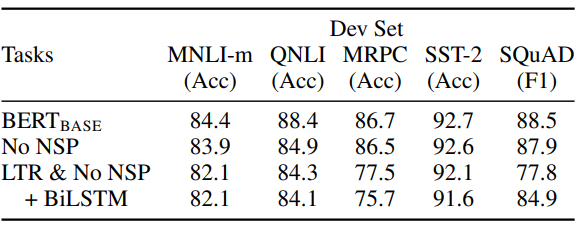 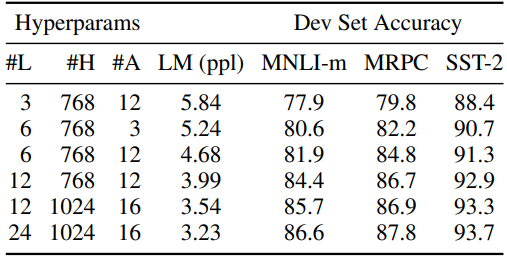 © All rights reserved with the author
Feature based approach with bert (NER)
Feature transfer has several advantages:
Not all the tasks can be addressed 
with model transfer
Computational aspects – use big model to 
create word embedding and then run lots of 
experiments on a smaller model
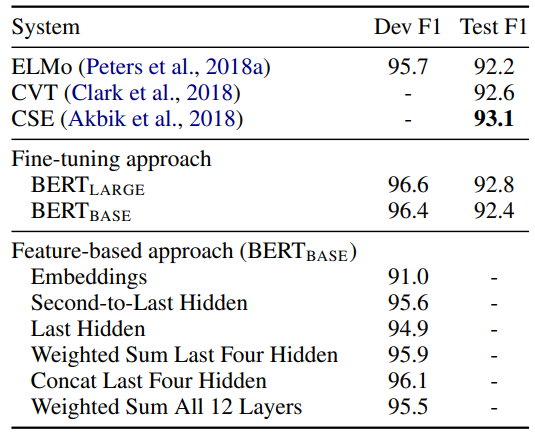 © All rights reserved with the author
“To Tune or Not to Tune? Adapting Pretrained Representations to Diverse Tasks”, Peters et al, 2019
To Tune or Not to Tune? Adapting Pretrained Representations to Diverse Tasks
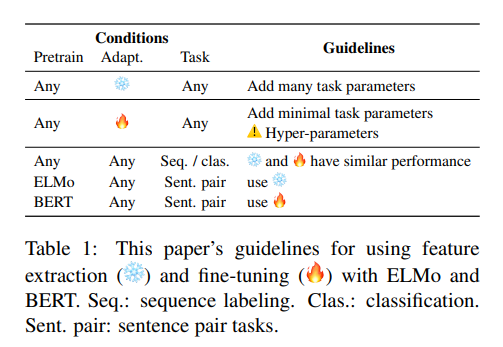 © All rights reserved with the author
“Language Models are Unsupervised Multitask Learners”, Radford et al, 2019 (openAI)
GPT2
GPT2 – scaling up GPT advantages
BERT – masked language modelling
(fill in the blanks)
GPT – language modelling
(guess the next word)
Motivation:
Scaling the model, scaling the data
Contributions:
Impressive generative capabilities
Test & demonstrate a zero-shot setting approach
Language modelling: 
   Disadvantage: unidirectional processing pipeline
   Advantage: Allows text generation
© All rights reserved with the author
Impressive generative capabilities
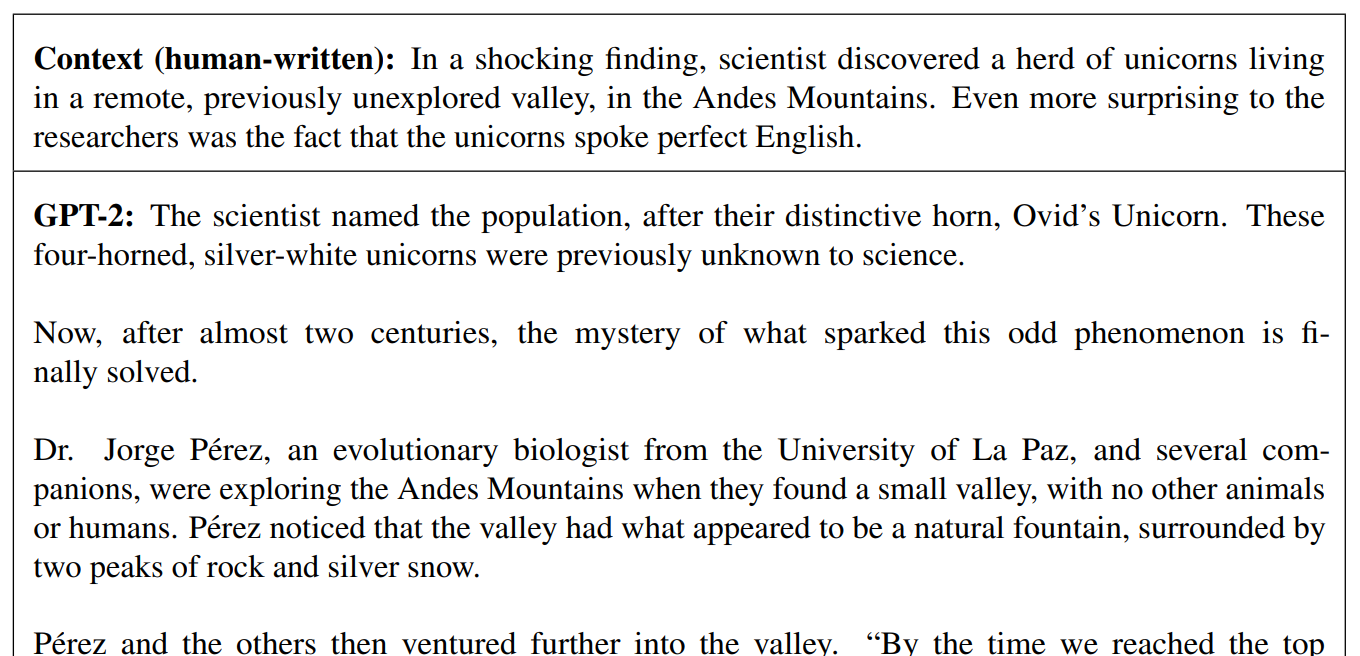 © All rights reserved with the author
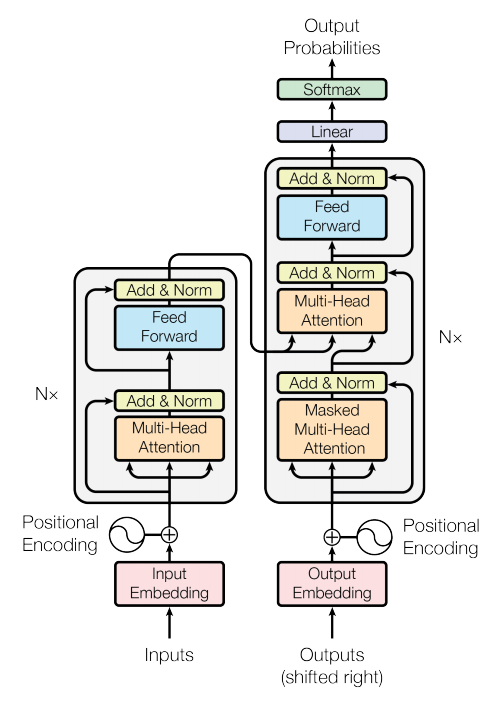 architecture
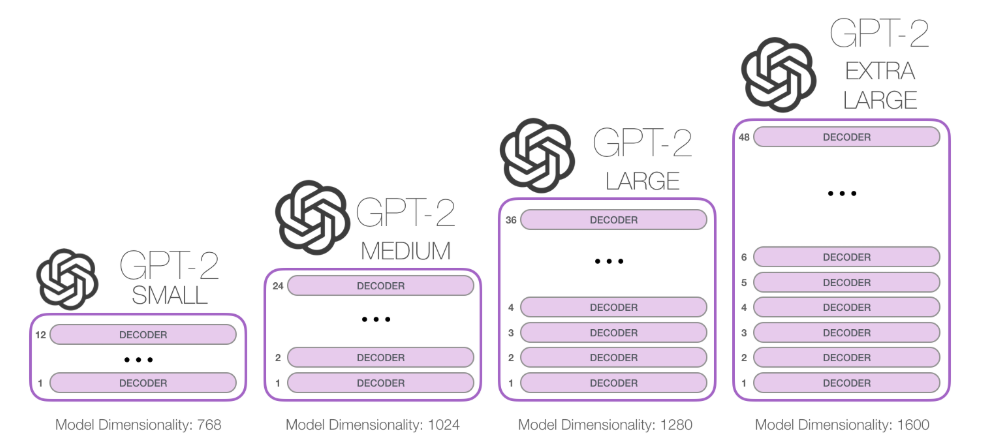 © All rights reserved with the author
Zero-shot setting
© All rights reserved with the author
model transfer
Labeled data Task 1
Replace last layers
MODEL
MODEL
Knowledge
© All rights reserved with the author
Zero-shot setting
Evaluation only
Hand crafted heuristics
Input transformation
Labeled data Task 1
MODEL
MODEL
Knowledge
© All rights reserved with the author
Results – Language models
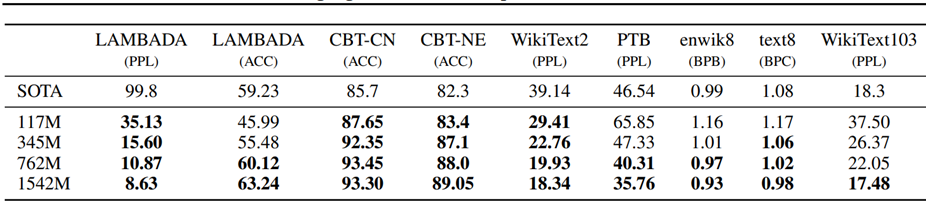 Zero-shot setting on domain adaptation
Same task, different training distributions
© All rights reserved with the author
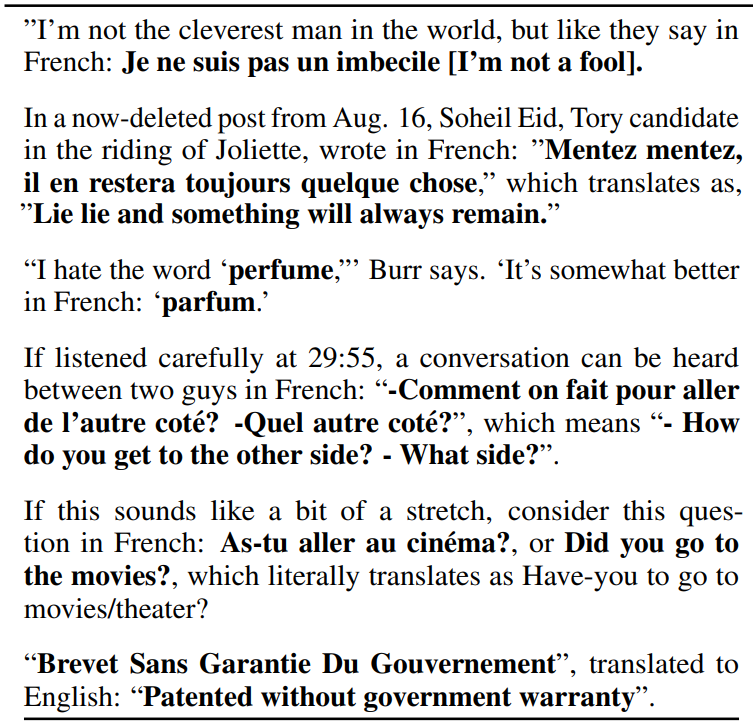 Results – zero shot - Translation
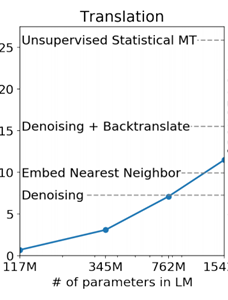 English sentence
In French:
© All rights reserved with the author
Results – zero-shot summarization
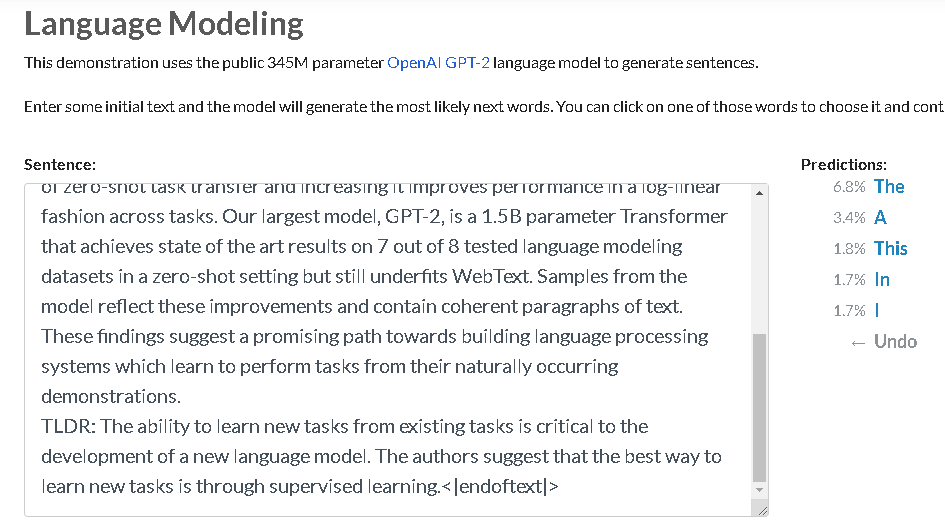 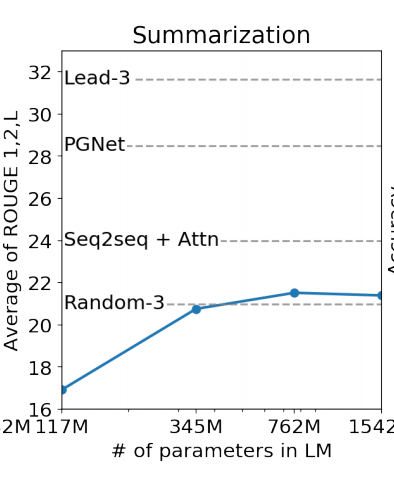 Given Text.
GPT2 abstract
TLDR:
© All rights reserved with the author
summary
Transformers
Recent architectures: GPT, BERT, GPT2
Known trends – 
Make it larger
Make it cheaper with minimum decrease in the results
Changing connectivity in the self-attention layers
© All rights reserved with the author
Next?
Current trends
Multi-task/Multi-modality
Few shot, Content / Style

Good results on many downstream tasks
Still, Lack of true understanding
Summarization
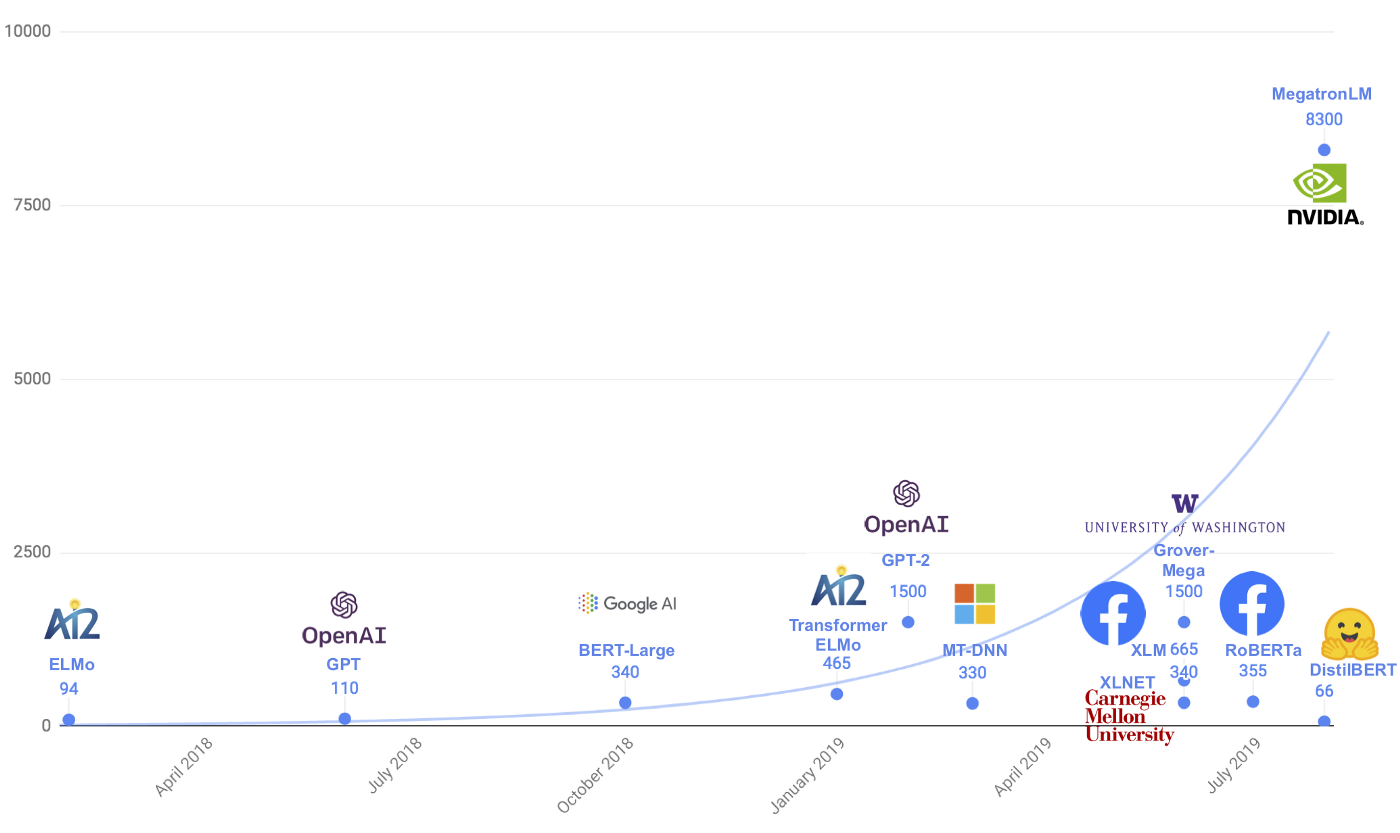 © All rights reserved with the author
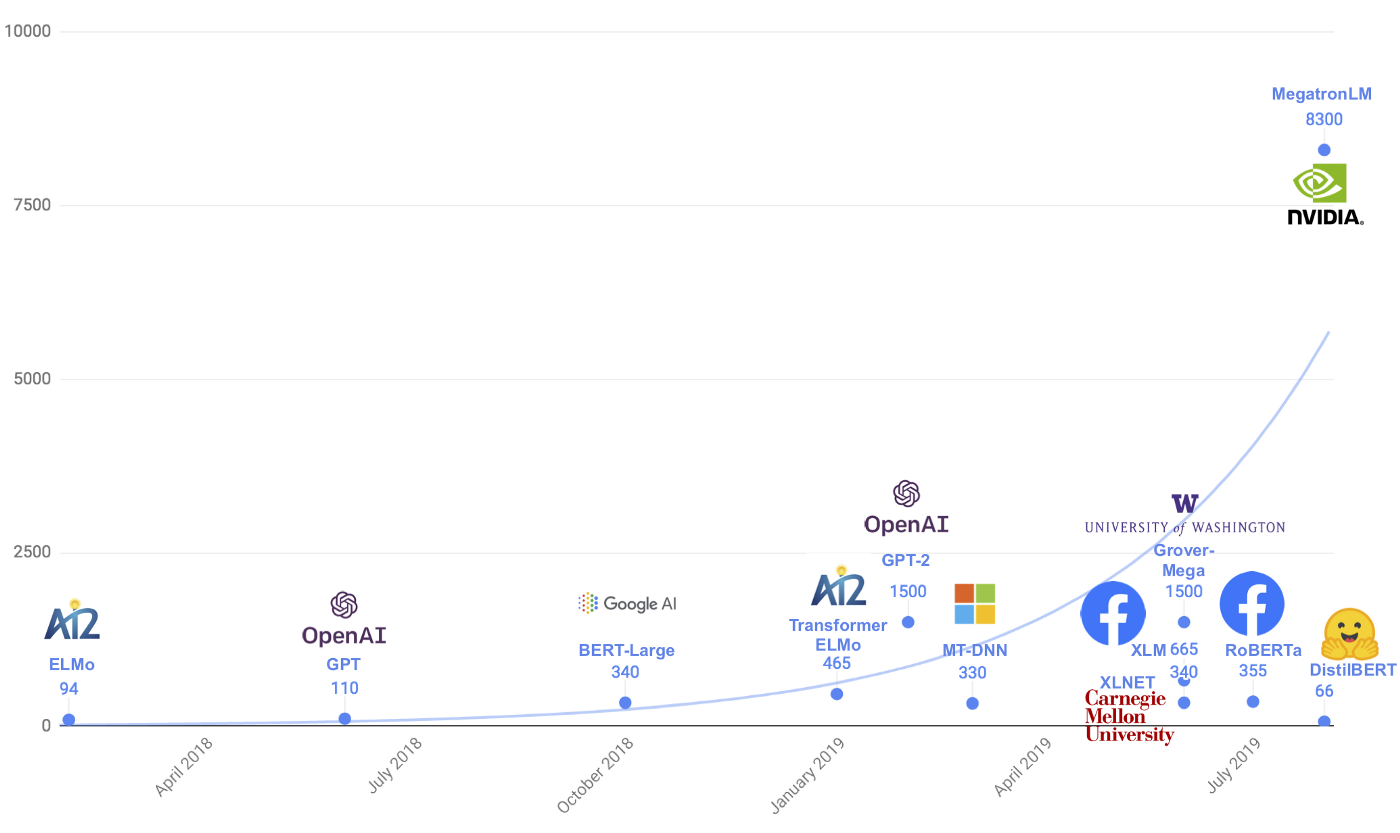 Questions?
© All rights reserved with the author
Non Local Module (Deep learning)
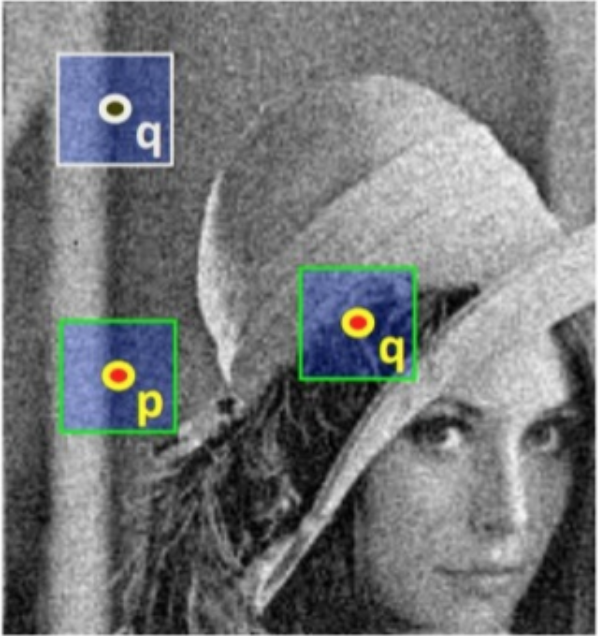 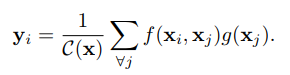 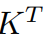 f(   ,     )
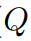 scores
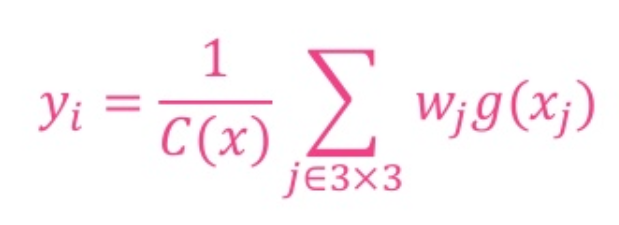 Norm scores
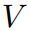 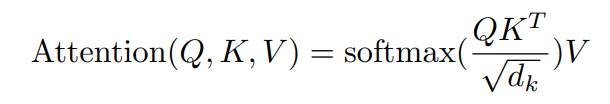 © All rights reserved with the author
[Speaker Notes: In exactly the same manner, the NL module applies the same operations on a feature map
It is formalized with this equation. 
Here, x is the input, and y is the output. I is the patch under consideration and j runs over all the patches in the image. C is a normalization factor.
The equation is implemented with matrix multiplication. 

Up to now I have talked about an image with patches. It is the same with tensors. 
This is our tensor. It has spatial dimensions and channels dimension.
This is xi, these are xjs.

For comparison: Here is a convolution layer. The information for this pixel comes from a local neighbourhood around the pixel with a predefined weights. 
The non local module  on the other hand summarized information from all the xjs in the featuremap, even those that are far away from our xi, based on their similarity to the xi. 
This is A popular similarity function. Theta and phi are just linear functions of x, we calculate their dot product and taking an exponent.  
This part, without the exponent, can be implemented with matrix multiplication.
Actually the exponent can be calculated with the normalization factor as a softmax operation.]
Current improvements
Lately, several methods have been presented to improve BERT on either its prediction metrics or computational speed, but not both.
Xlnet & Roberta improvw performance
Distilbert improved inference speed
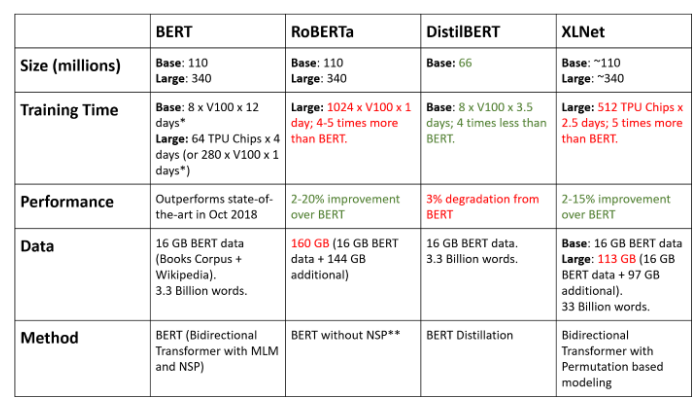 © All rights reserved with the author
“RoBERTa: A Robustly Optimized BERT Pretraining Approach”, Liu et al, 2019 (FB)
roberta
Contributions:
Retraining of BERT with improved training methodology, larger batch-training sizes and 1000% more data.
Dynamic masking so that the masked token changes during the training epochs. 
SOTA results on several benchmarks
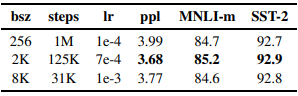 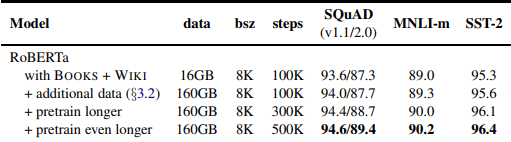 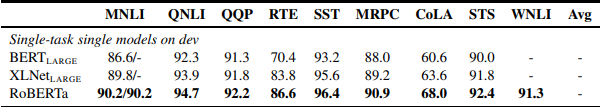 © All rights reserved with the author
“XLNet: Generalized Autoregressive Pretraining for Language Understanding”, Yang et al, 2019 (CMU)
XLNET
Contributions:
permutation language modeling, where all tokens are predicted but in random order
Larger data, more computational power to achieve better results on 20 language tasks.
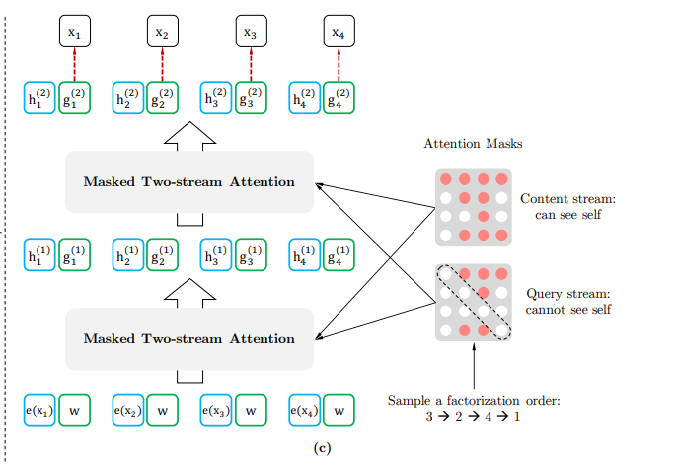 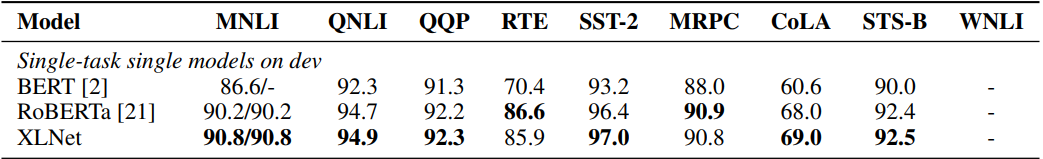 © All rights reserved with the author
“DistilBERT, a distilled version of BERT: smaller, faster, cheaper and lighter”, Sanh et al, 2019 (HuggingFace)
distilbert
Contribution:
learns a distilled version of BERT, retaining 97% performance but using only half the number of parameters
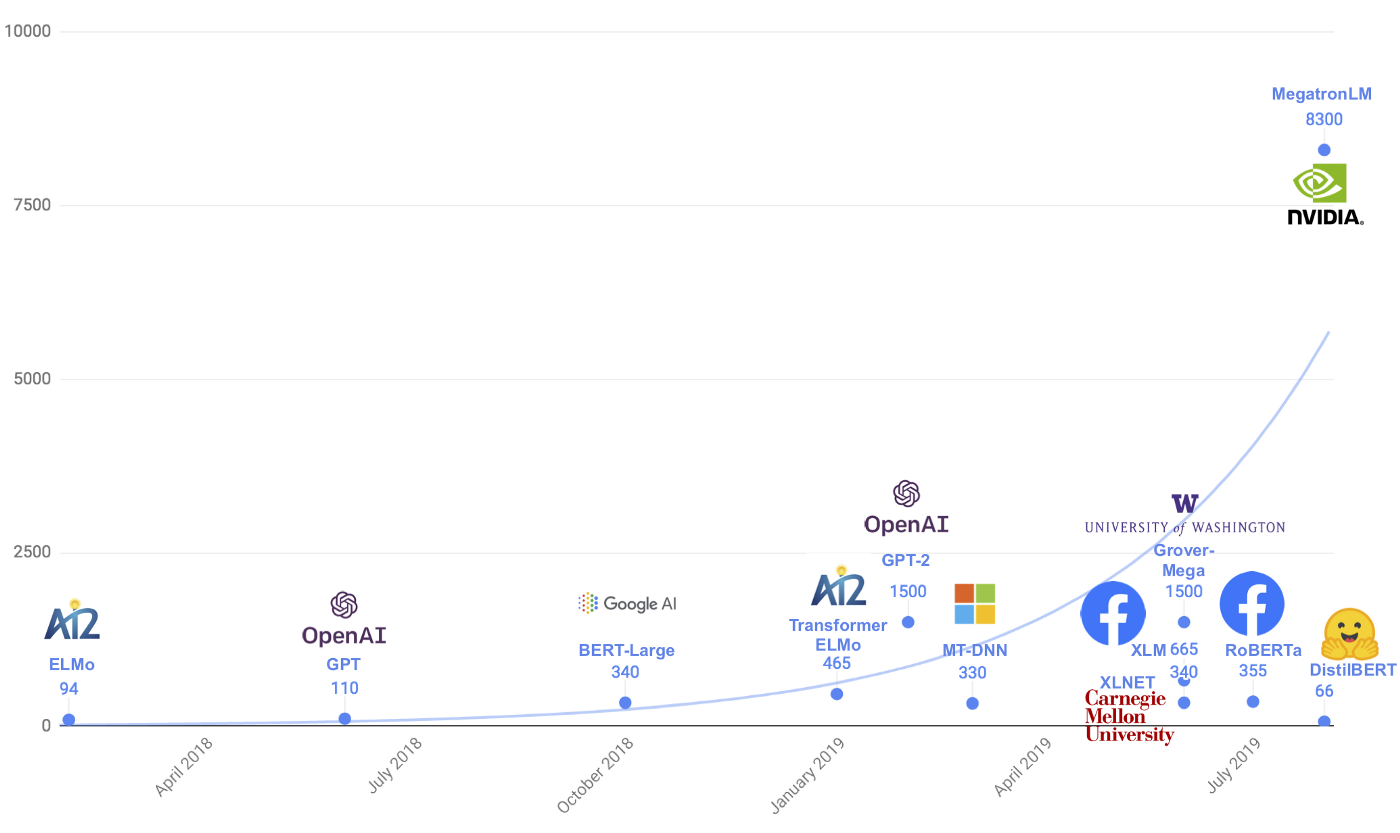 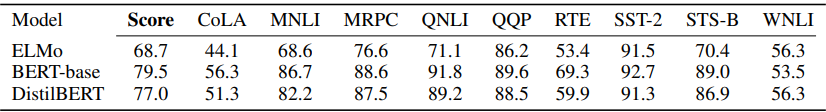 © All rights reserved with the author
“ALBERT: A LITE BERT FOR SELF-SUPERVISED LEARNING OF LANGUAGE REPRESENTATIONS”, Lan et al, 2020 (google)
albert
Contributions
Two parameter reduction techniques:
Factorized embedding parameterization
Cross-layer parameter sharing
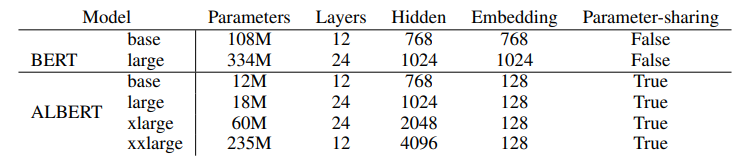 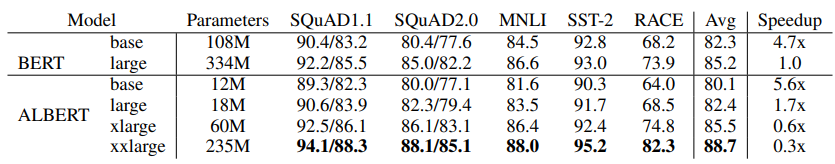 © All rights reserved with the author
“MASS: Masked Sequence to Sequence Pre-training for Language”, Song et al, 2019 (MS)
MASS
Contributions:
MAsked Sequence to Sequence pre-training for language generation
significant improvements on several language generation tasks
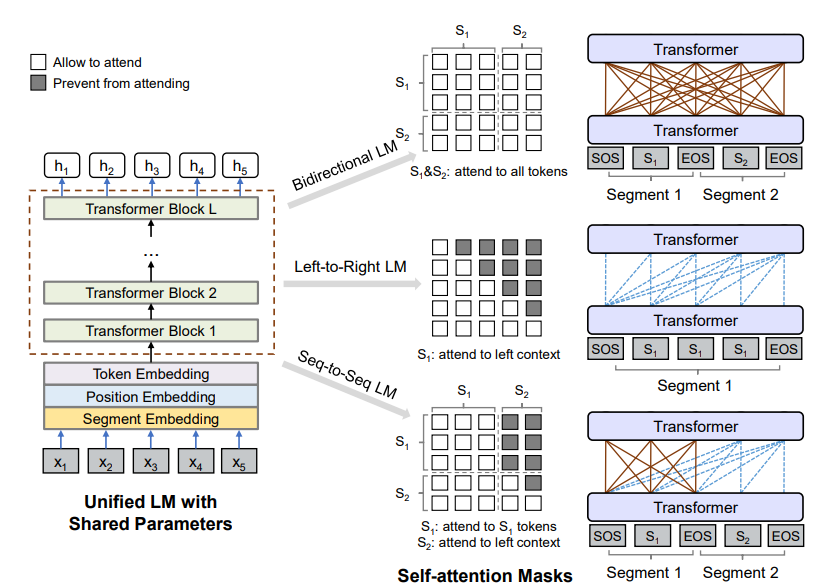 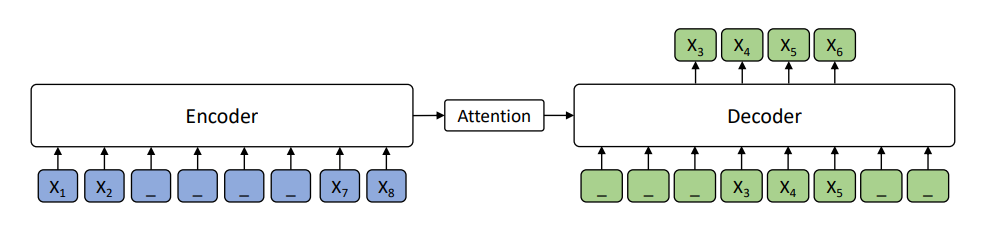 © All rights reserved with the author